Seminář obsluh
2024
Když voláte servis
Jak se projevuje závada?
Jakou činnost jste dělali před poruchou?
Je porucha pravidelná, či občasná?
Jaké kroky jste již podnikli?
Jsou na stroji další, byť nesouvisející závady?
V případě mech. závady dohledejte pokud možno katalogové číslo součásti.
Nahlašte řidicí jdnotku a kód závady ECU 731.14
Postup zvládnutí stroje
Seznámit se s návodem  	(vědět kde co najdu)
 	Odzkoušení a  „osahání“ 	(vědět co od stroje chci a co stroj umožňuje)

 	Obrátit se na svůj servis 	 	(není žádná hanba ani problém se svým 	servisem spolupracovat!!!)
Výška chladící kapaliny
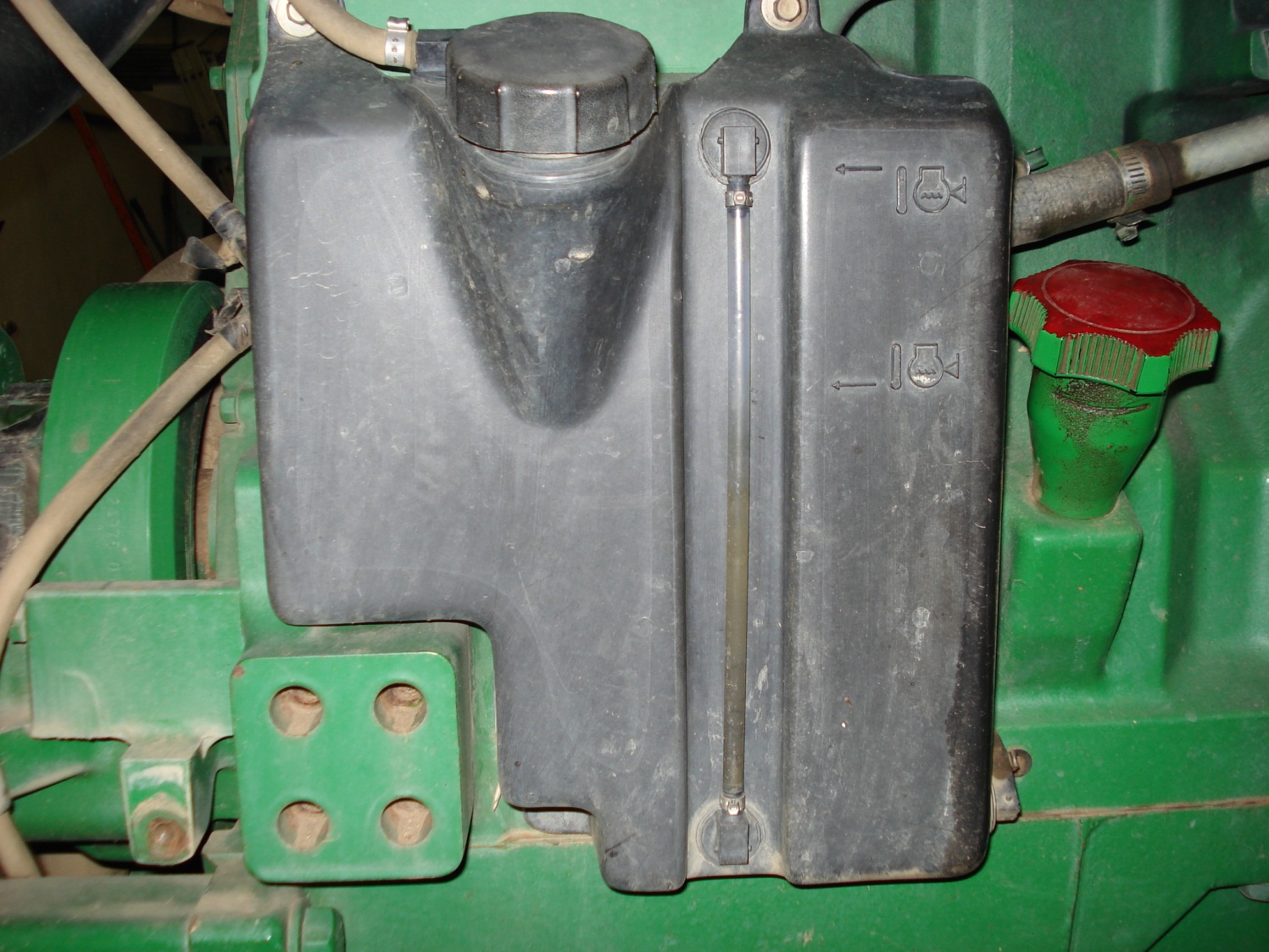 Výška motorového oleje
U studeného motoru má být hladina oleje mezi horní a spodní ryskou ne ve šrafování
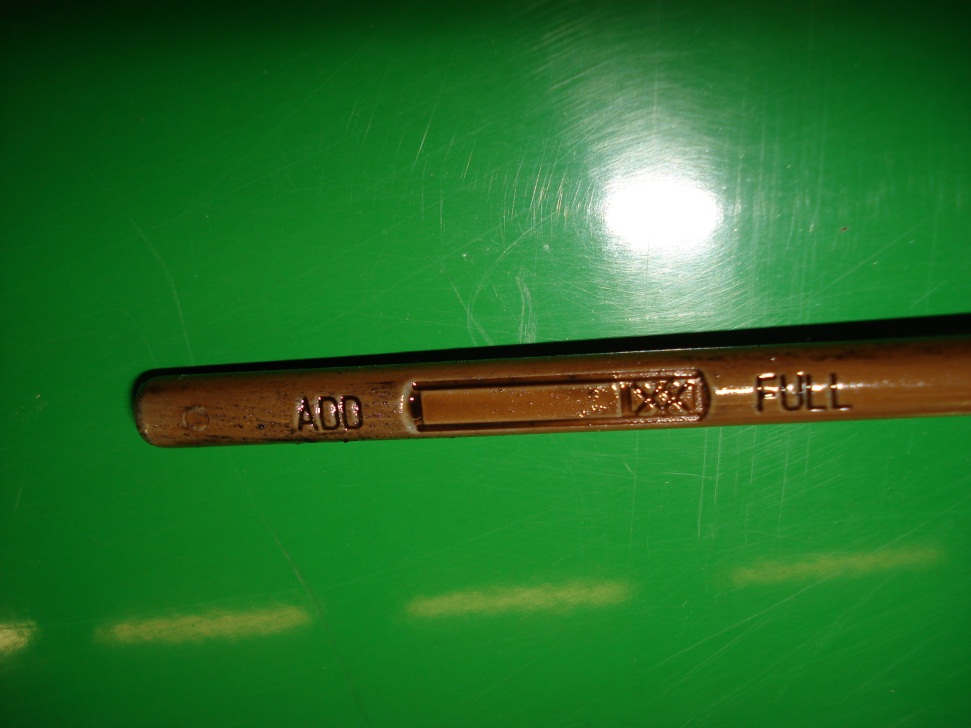 V návodech není vždy dobře popsáno
Originální náplně a filtry – návod k obsluze
Z návodu k obsluze:

Prodloužený interval výměny oleje (400, 500, 750 h) za podmínek:
Bezsirné palivo (do 15 mg/l)
Olej Plus 50 II
Originál filtr John Deere
Záběh nového motoru, nebo po opravě
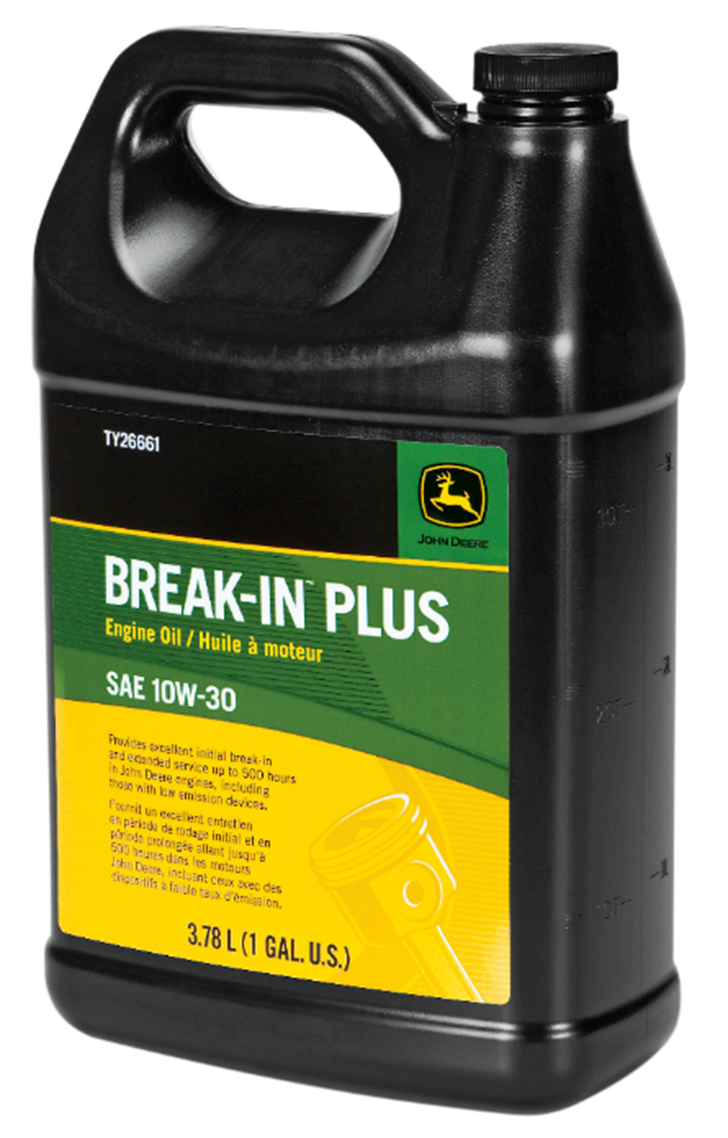 Olej bez čisticích přísad
100 Mth až doporučený interval pro Plus 50
Nedolévat jiným olejem
Tankování
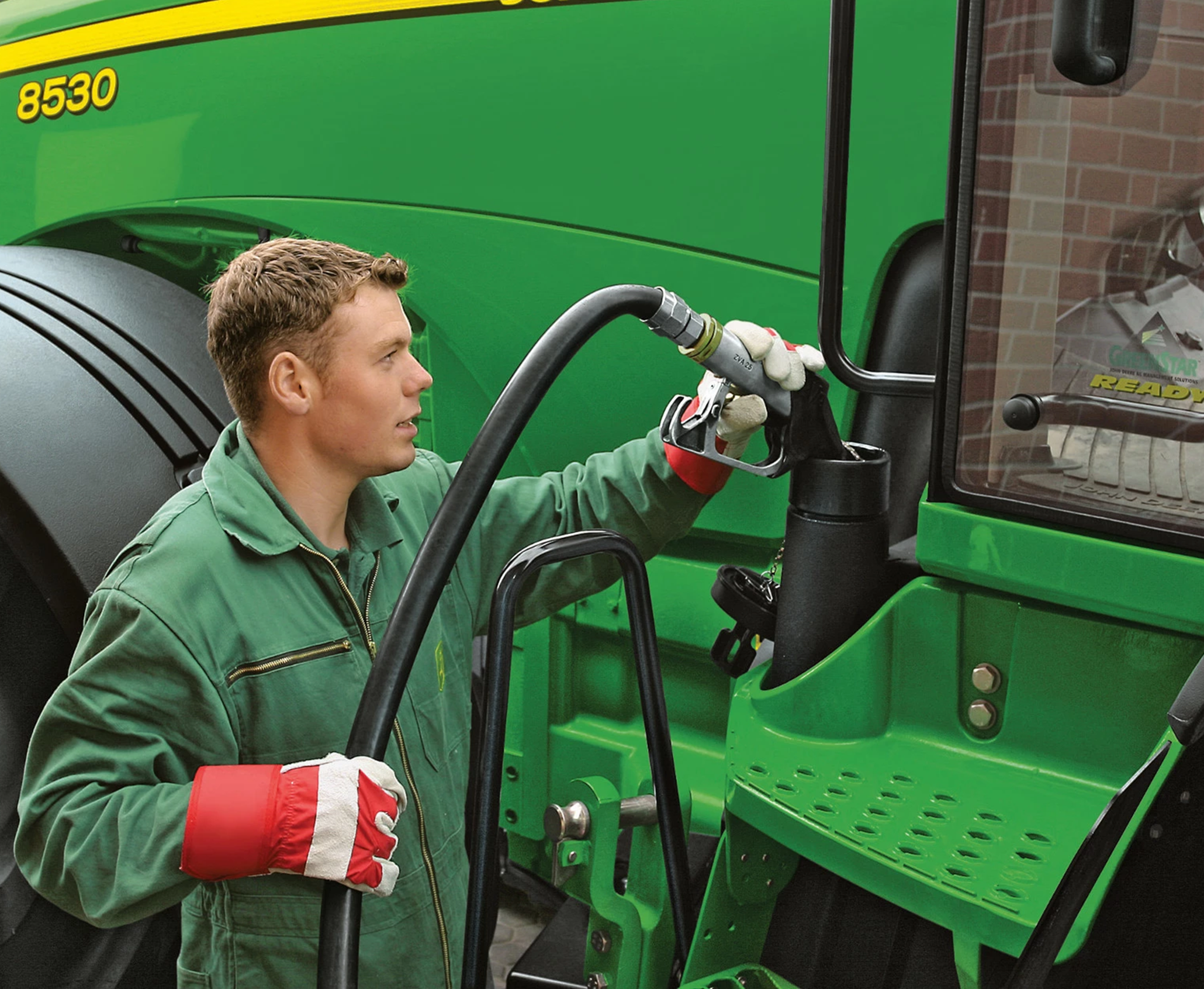 Ideálně tankovat po směně
Kondenzace vlhkosti
Rozmíchání nečistot
Odvětrání nádrže
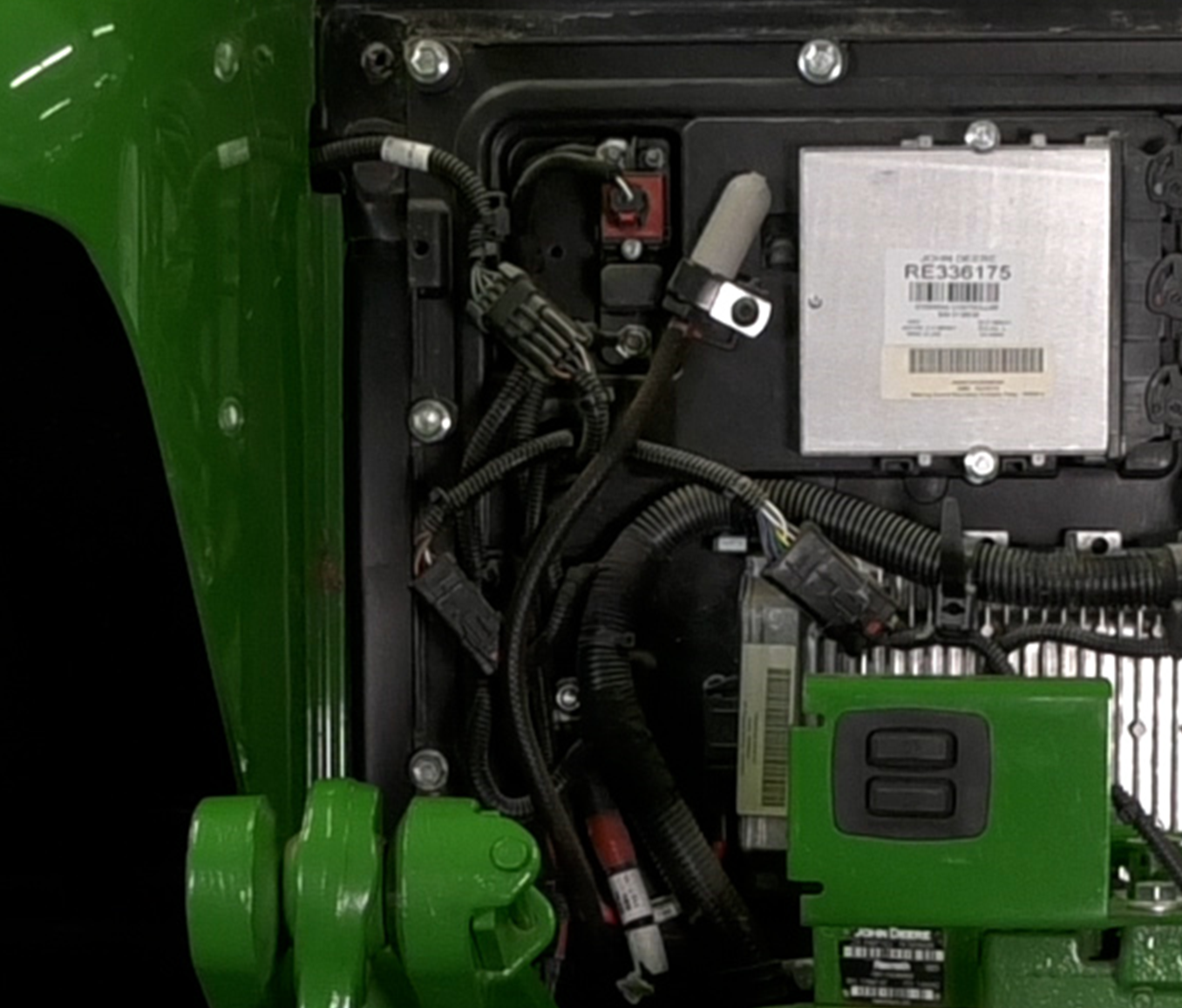 Degradace DEF v závislosti na teplotě
15
25
40
50
60
Odsání DEF
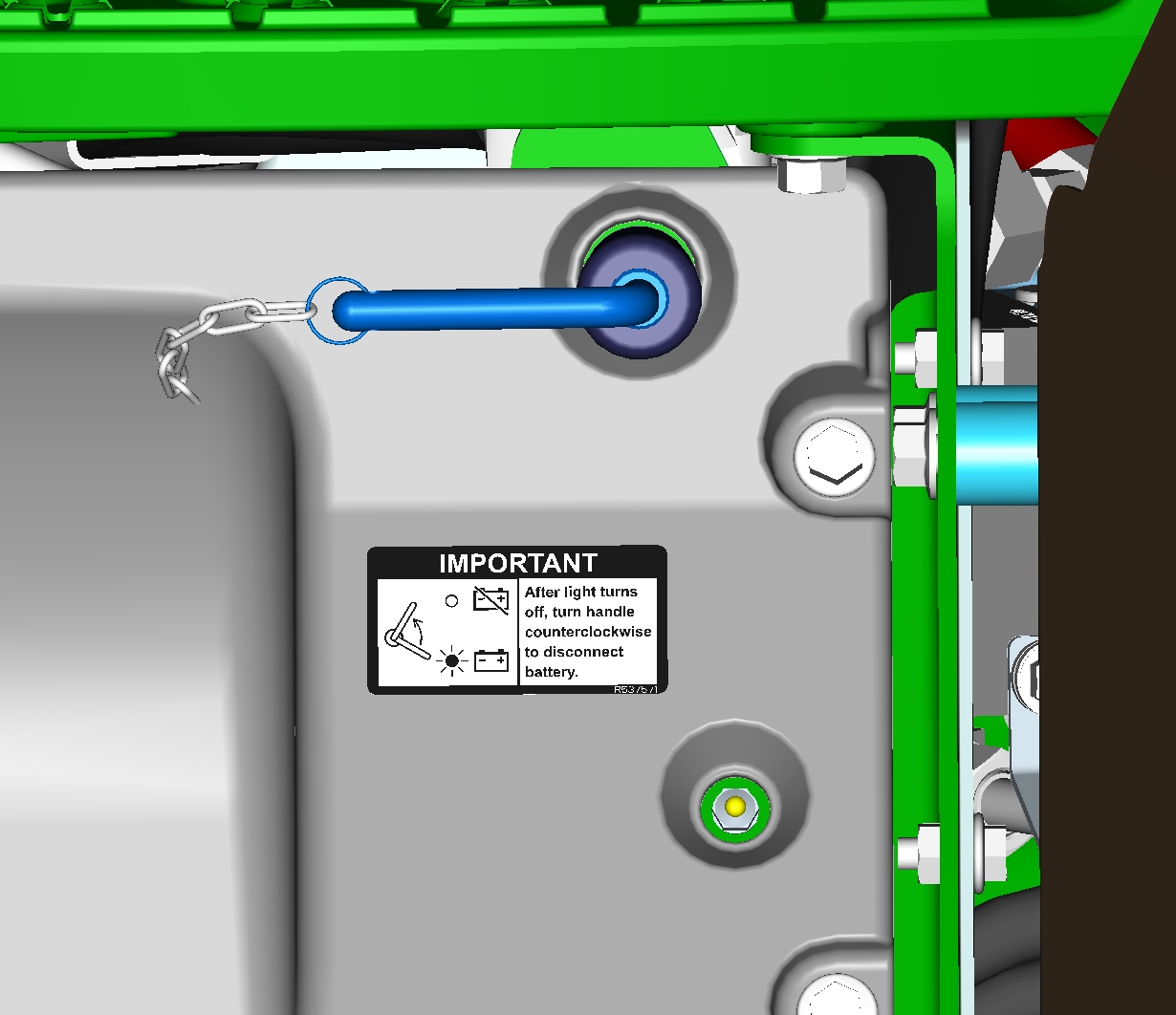 7R/8R Odpojovač baterie & LED Indikator6R – bez odpojovačů (elektronický)
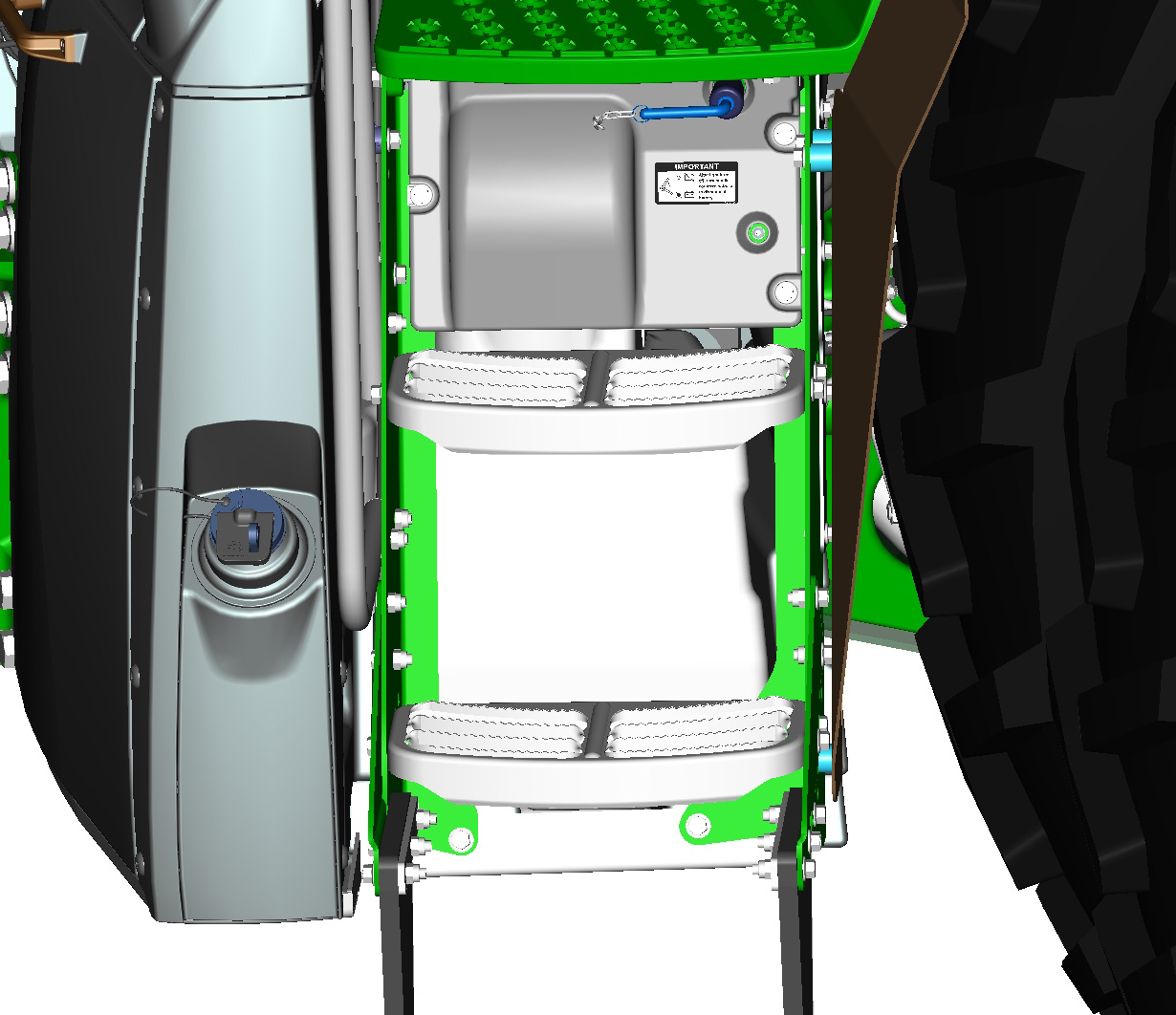 LED bliká během odsávání
NESMÍ SE ODPOJIT BATERIE!
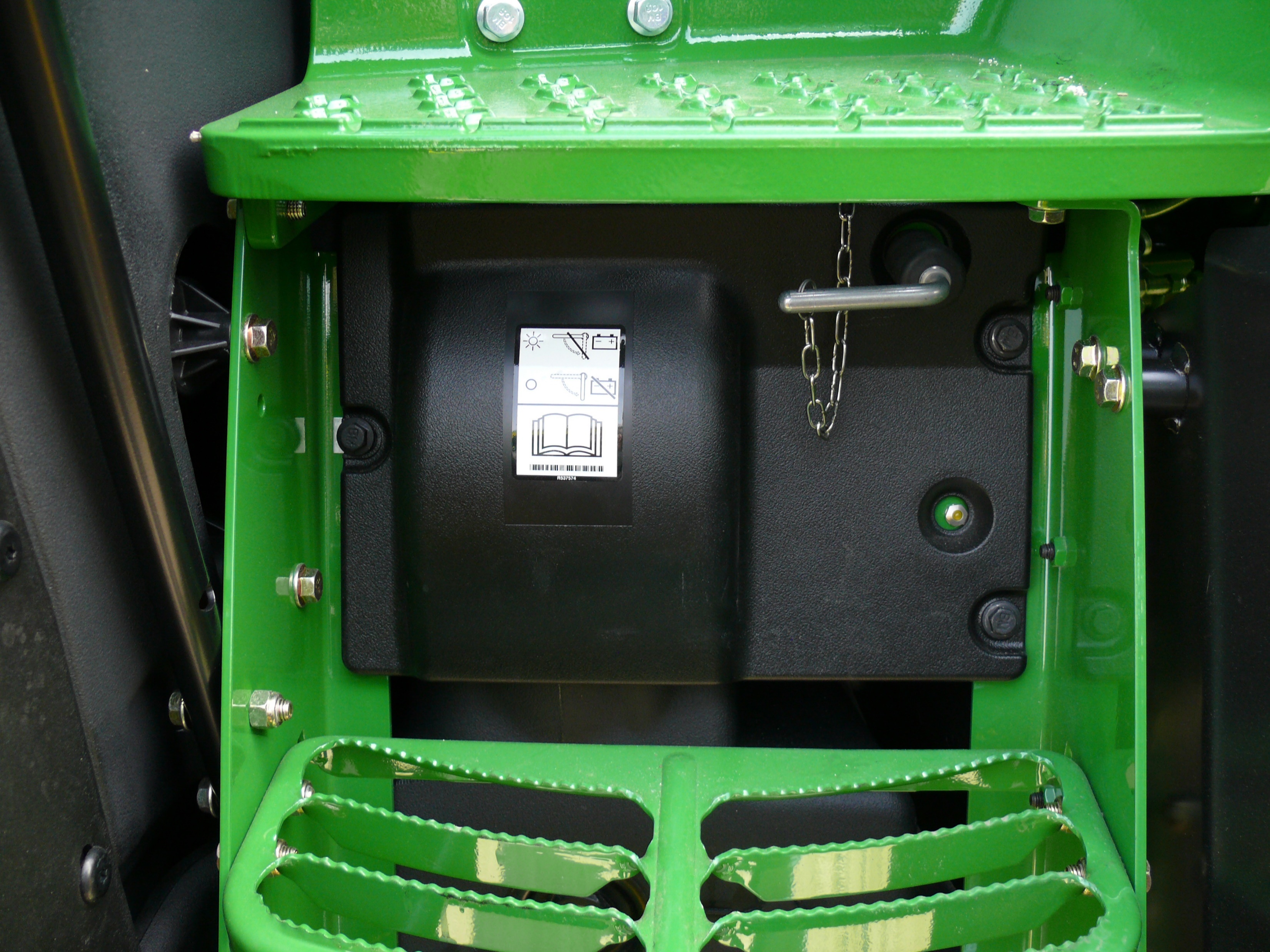 Natankování DEF do paliva 										
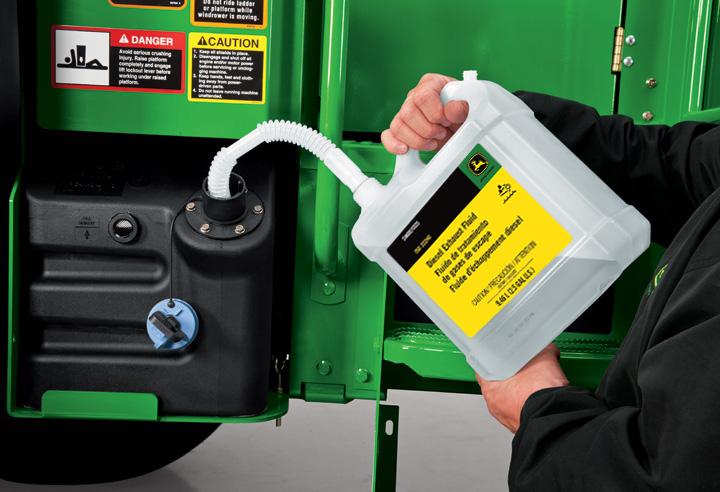 Naftu do DEF natankovat nelze

DEF do nafty natankovat lze pouze ručním plněním

Pokud se to stane:
Nezapínat zapalování (elektrické čerpadlo paliva)

Vypustit nádrž
Magnet
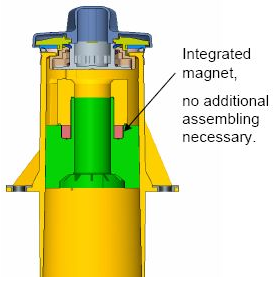 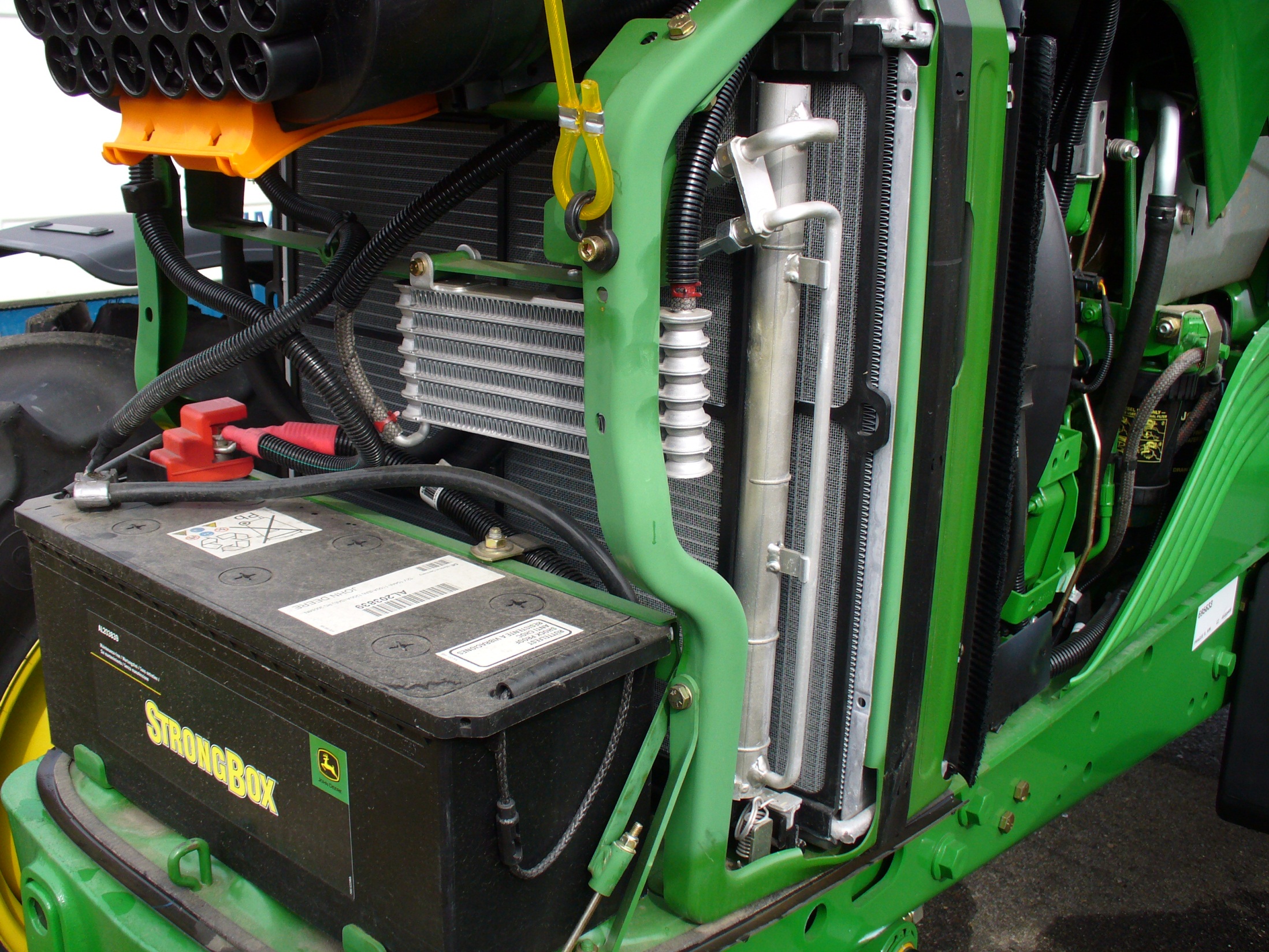 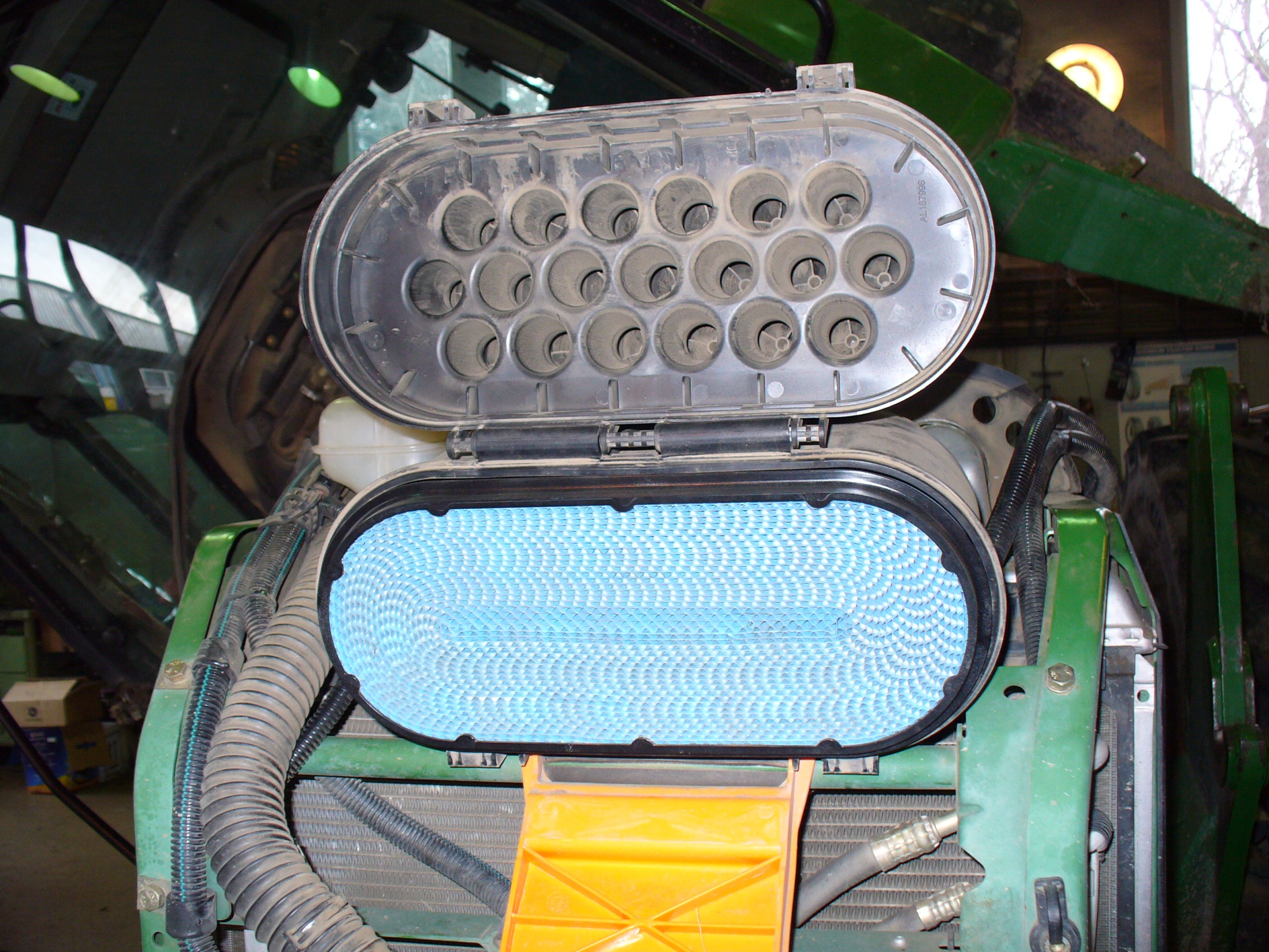 Údržba vzduchového filtru
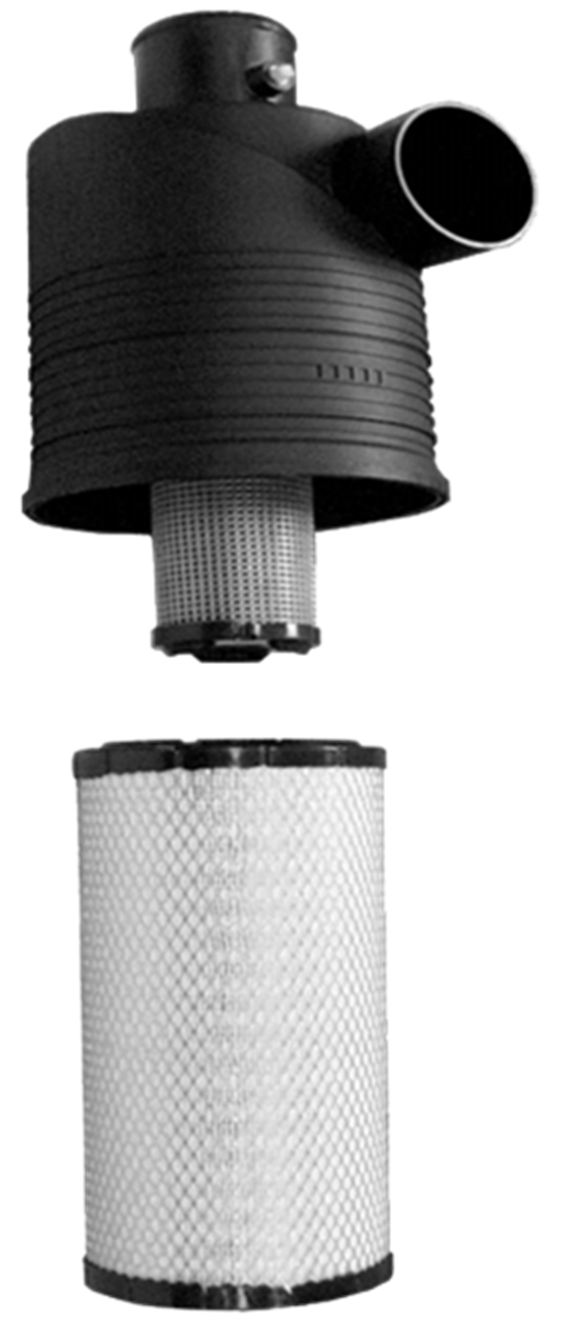 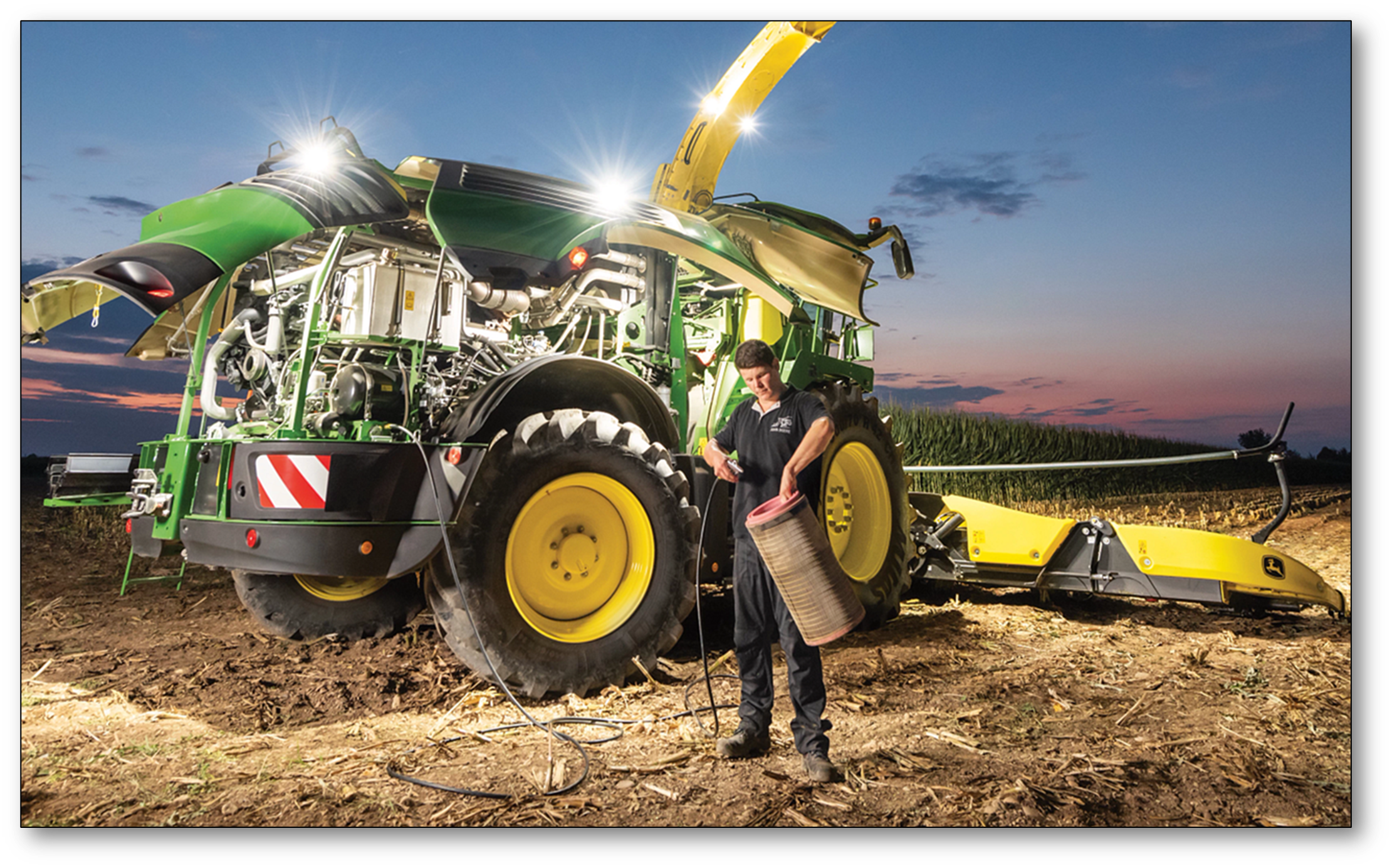 Vývoj motorů
T3-EGR ventil, chladič spalin, VGT  turbo CR

IT4-DOC, DPF

FT4-SCR
Co má vliv na životnost DPF?
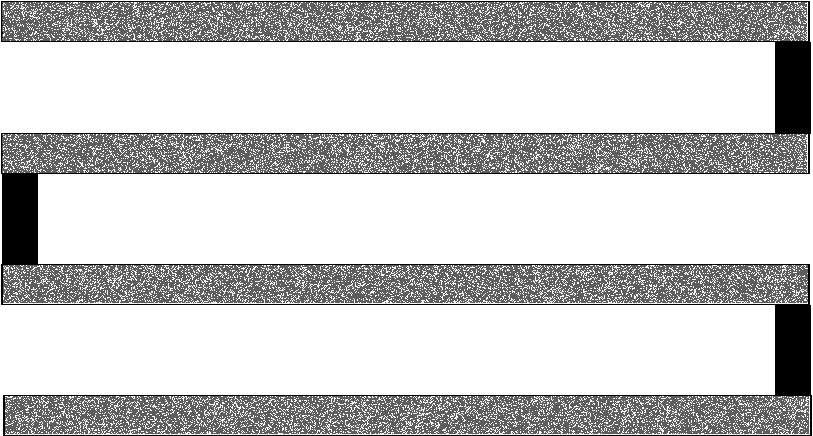 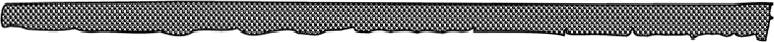 Čistota paliva, chladicí kapalina, správný olej
Spotřeba oleje, chladicí kapaliny
Vypínání vypalování
Odpojování akumulátoru
Intervaly údržby
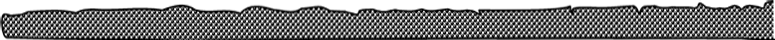 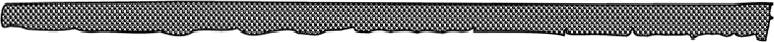 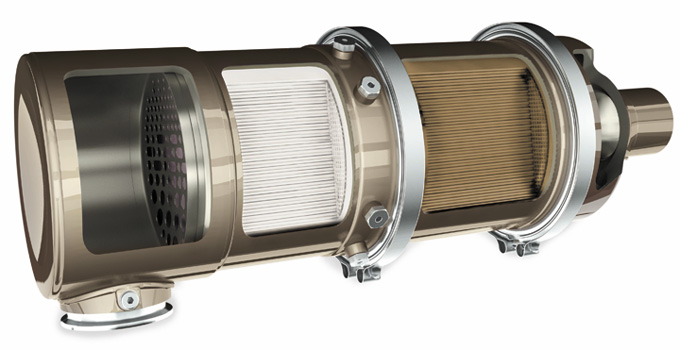 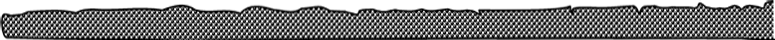 Filtr DPF – jako každý filtr, jednou se ucpe…
Spaliny ven
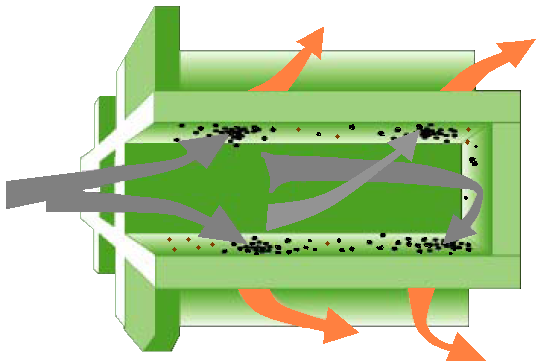 V případě zanesení je možné provést externí vyčištění.
Spaliny do
Uložený popel
Pevné částice / saze(PM)
Nečekat na ucpání filtrů
Kdy filtr externě vyčistit?

5 - 7 tis hodin je „rozumná“ hranice sledování
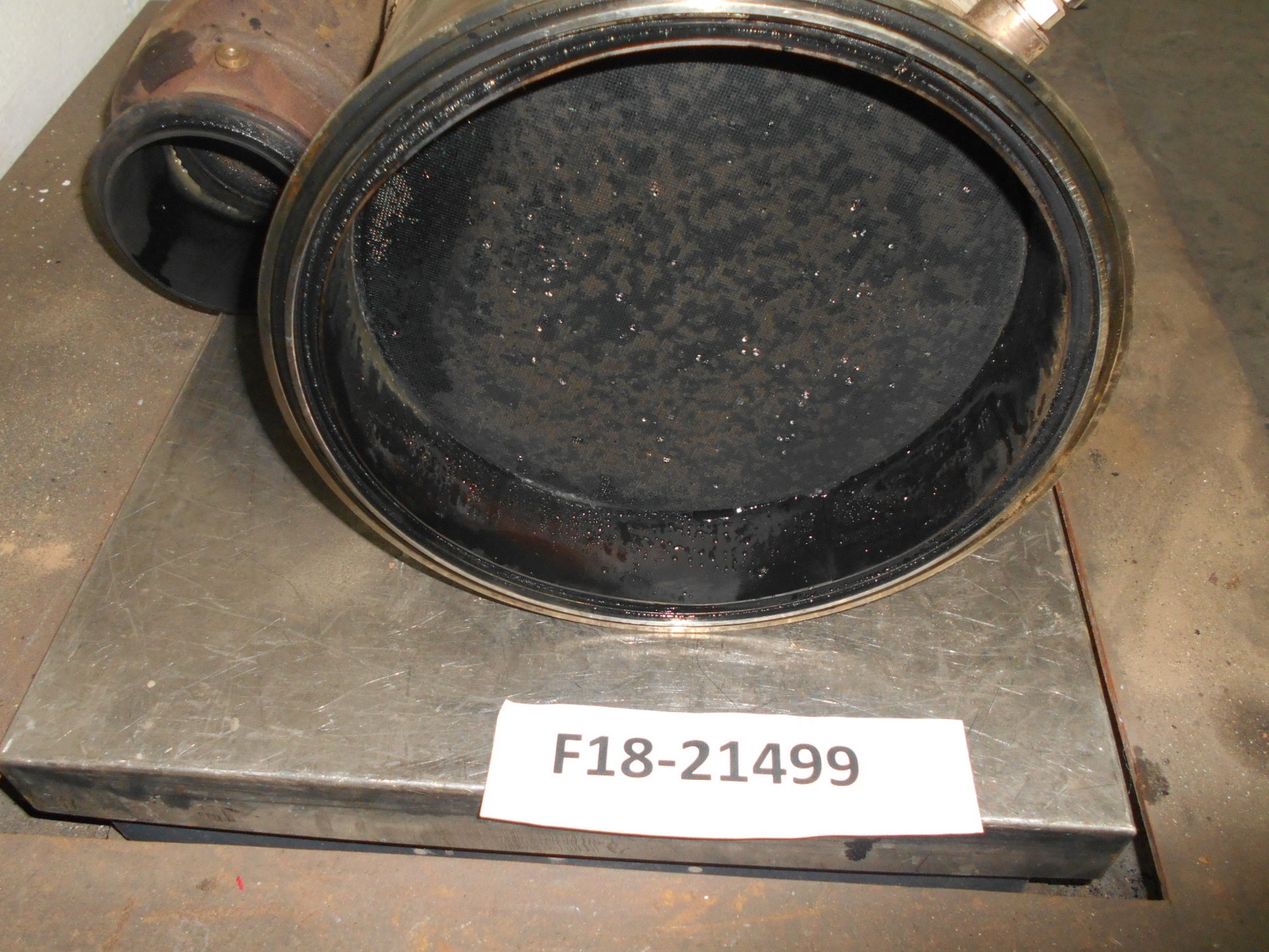 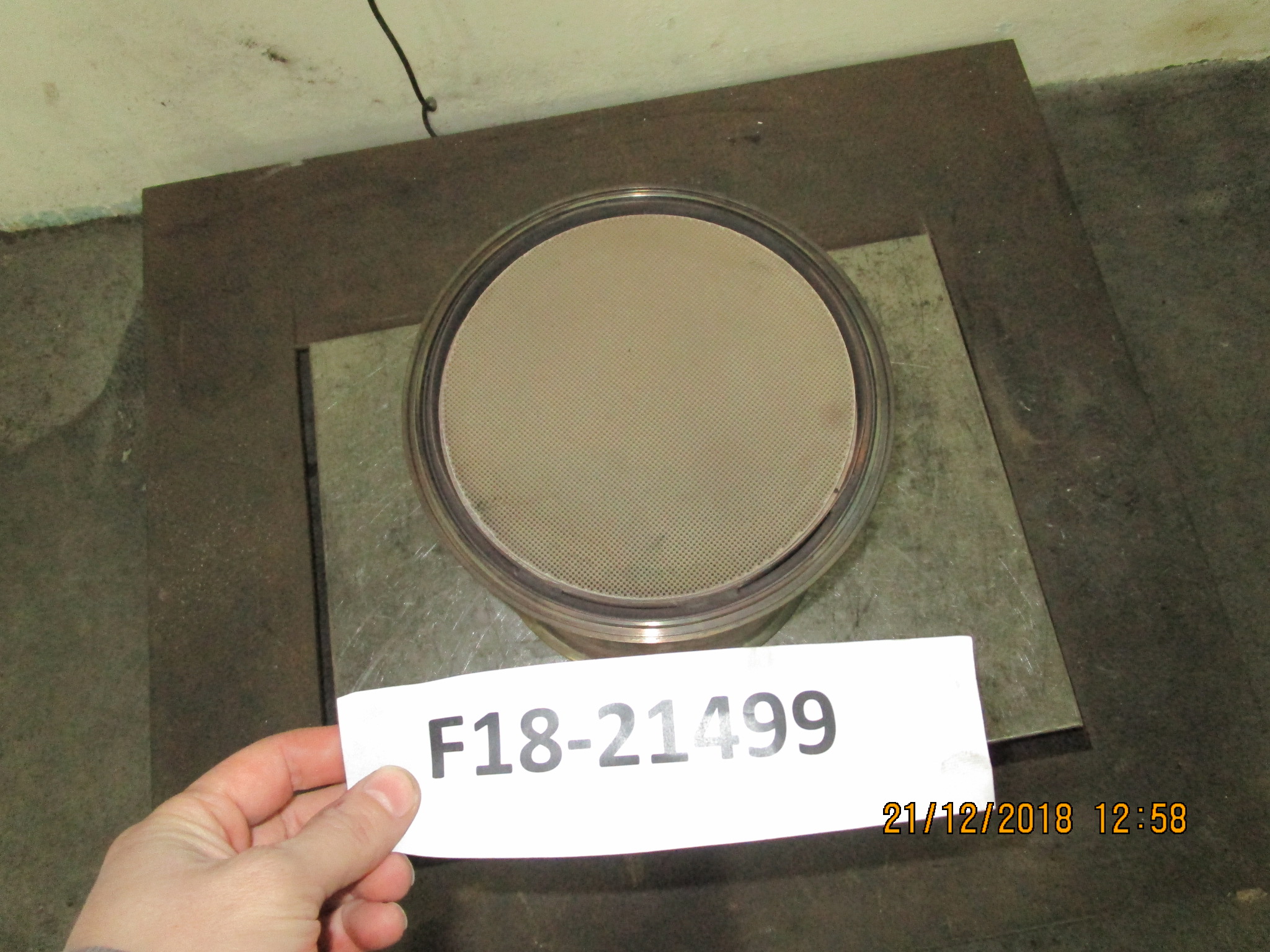 Před čištěním
Po vyčištění, parametry nového filtru
Motorové filtry
Tlak oleje min 1,7bar max 2,9bar
Neoriginální filtr min 2,2bar
Není hlídání zacpaného filtru
Obtokový ventil tlak?
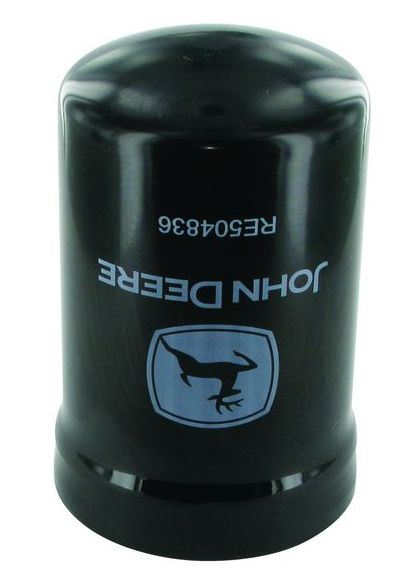 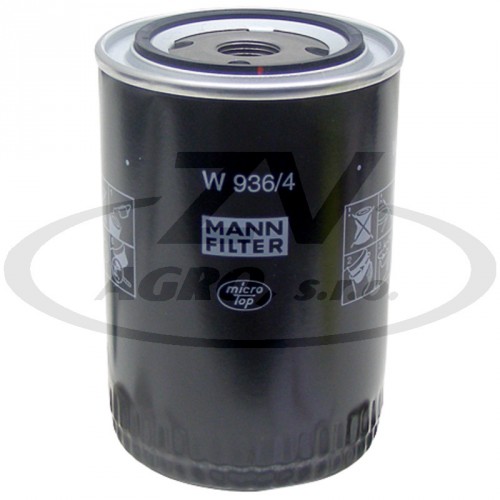 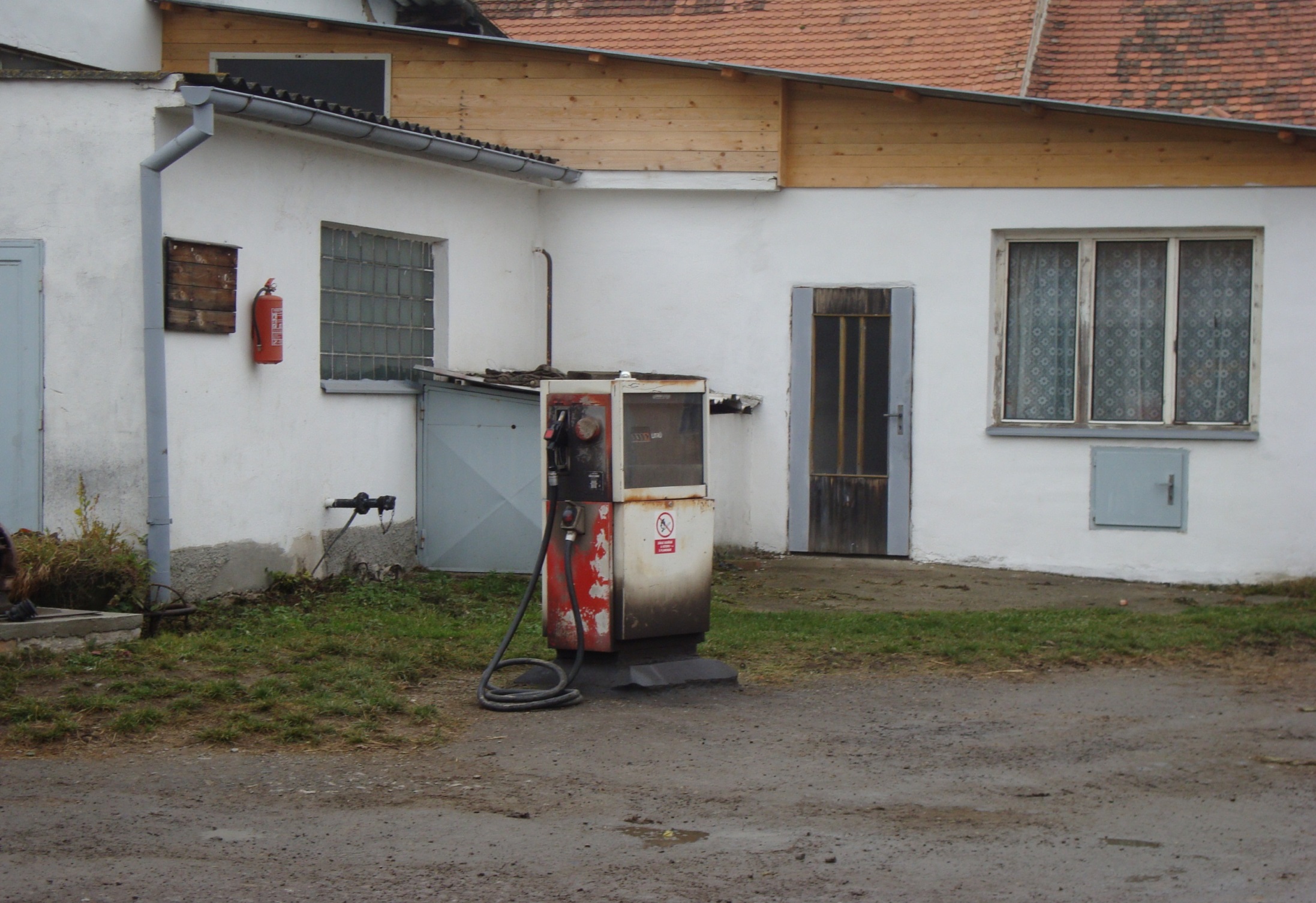 Palivové filtry
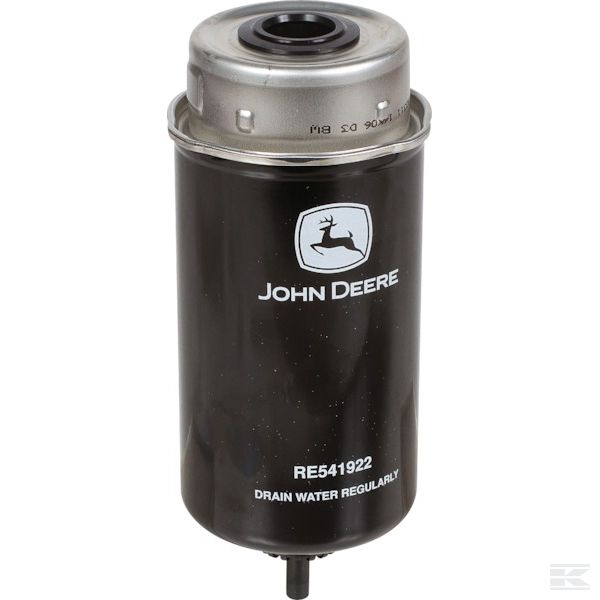 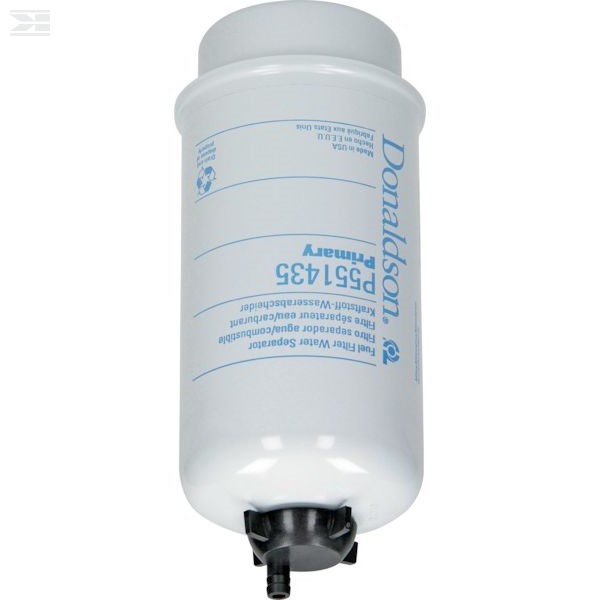 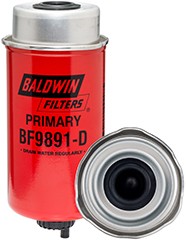 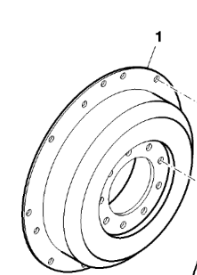 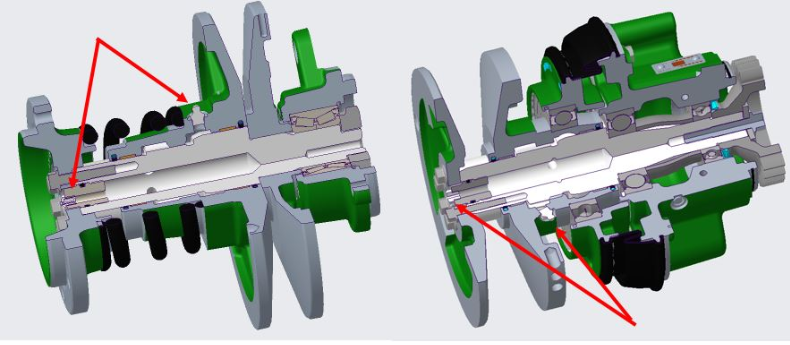 Spoj výfukového potrubí
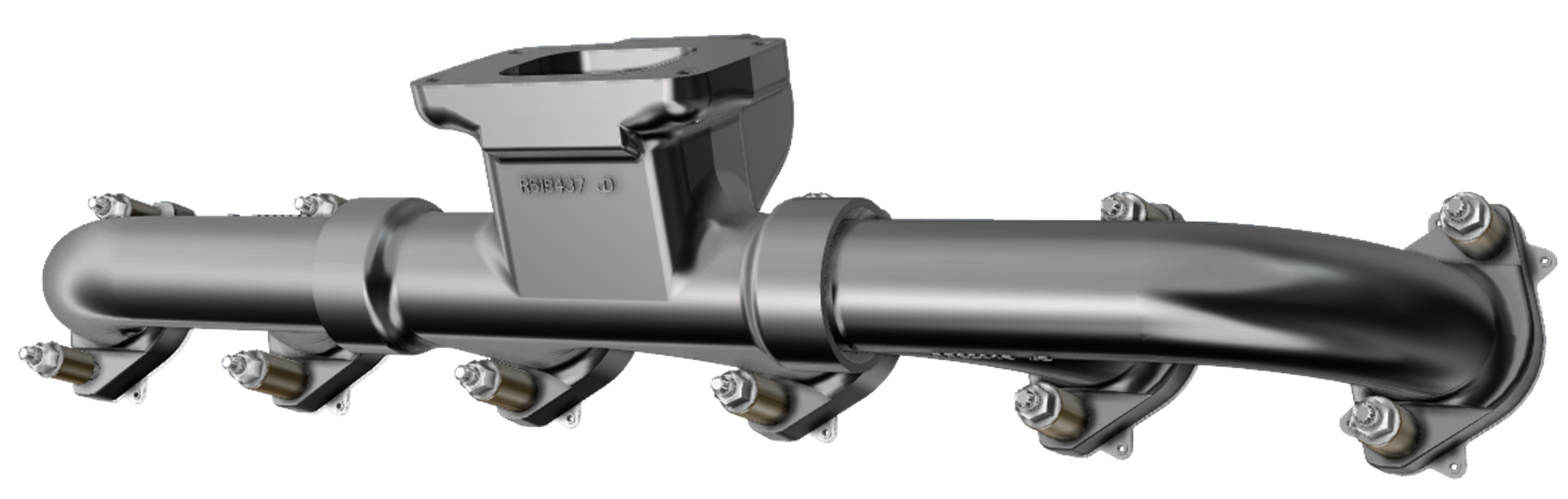 Chladič EGR
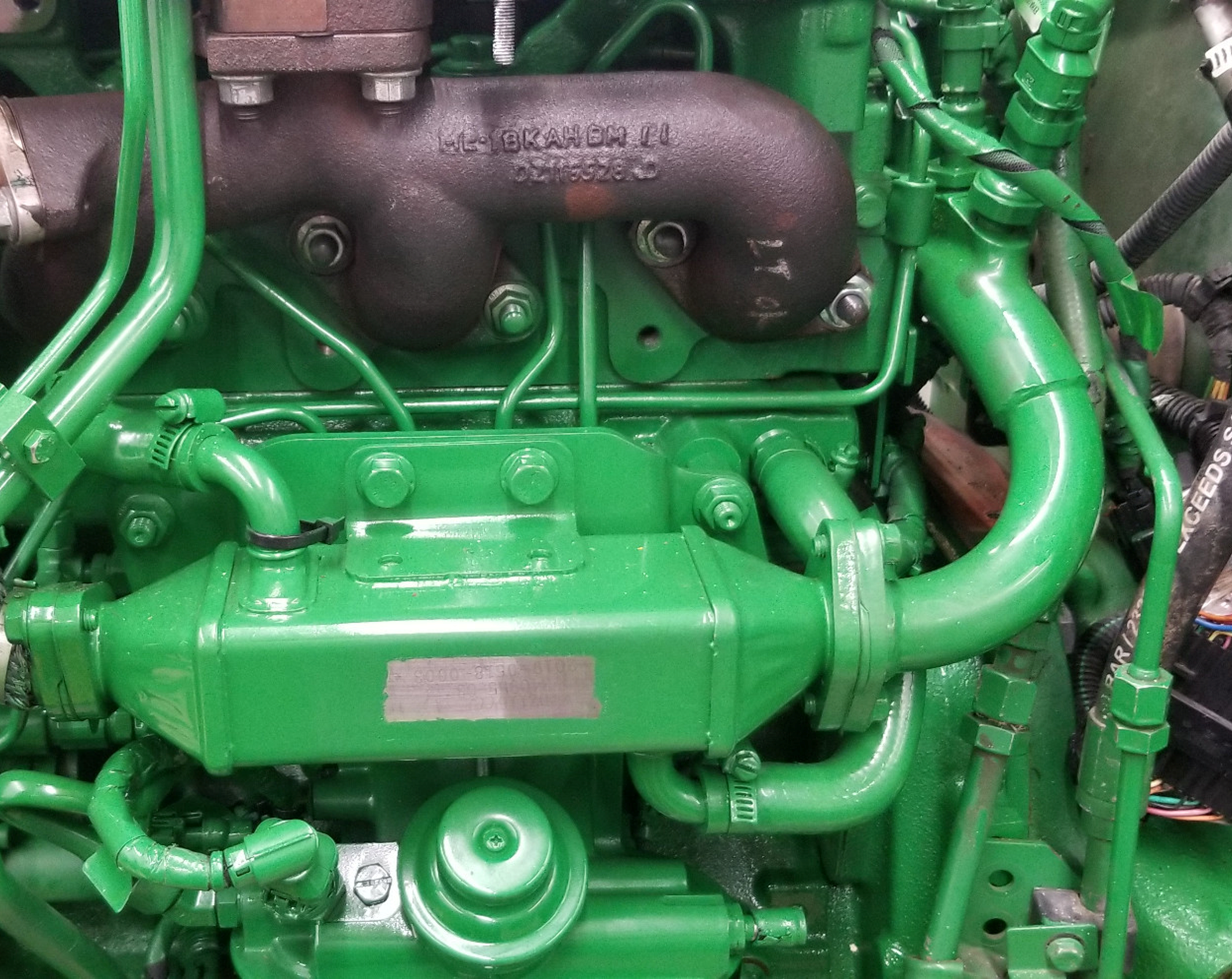 Pozor na jízdu bez chladicí kapaliny
Turbo
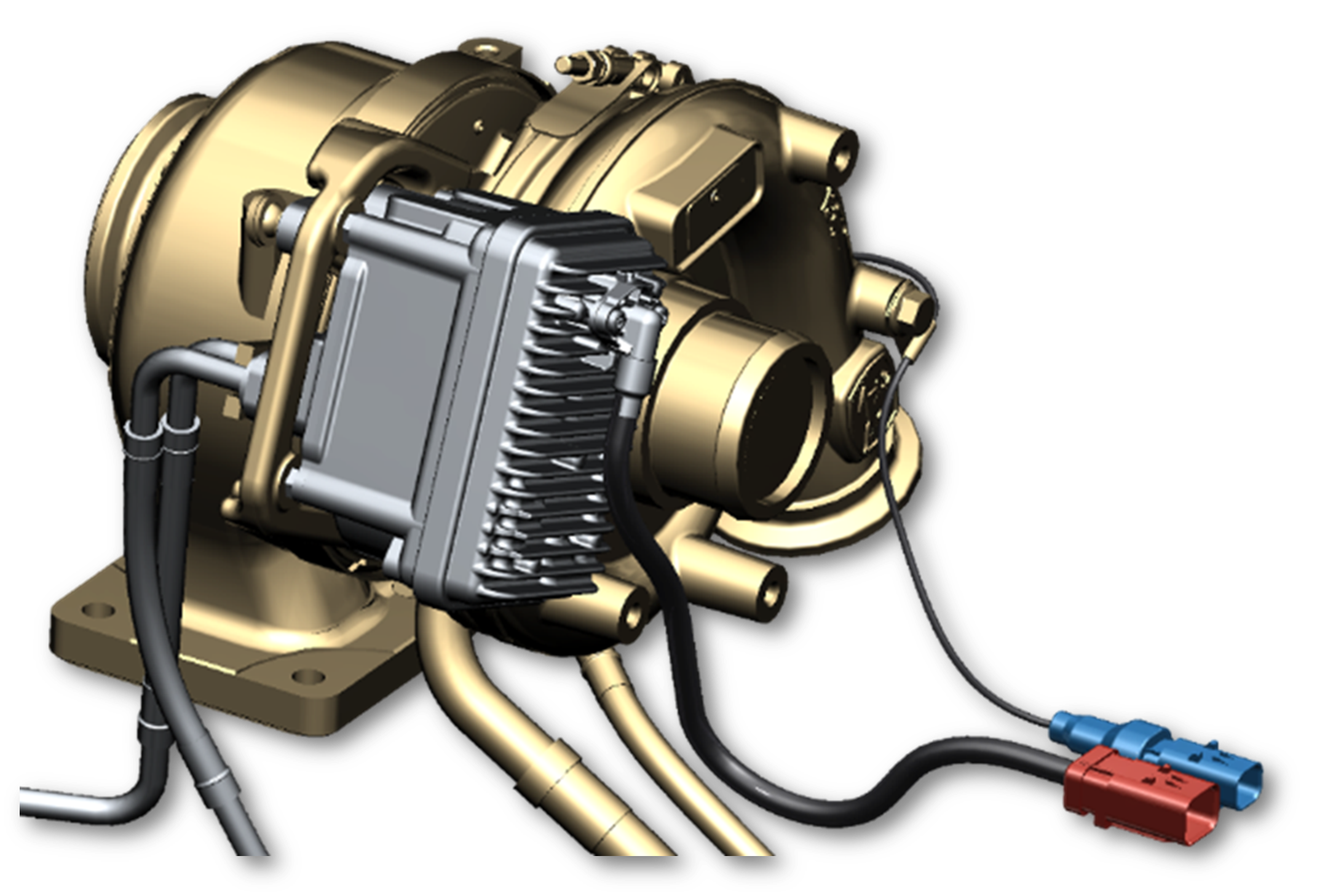 Až 130 000 otáček
Nechat vychladit 2min 1000-1200ot/min
„Čipování“, „tunění“, navyšování výkonu
Dnes bohatý výběr…
















 Zapojit zdravý rozum (složitost motorů)
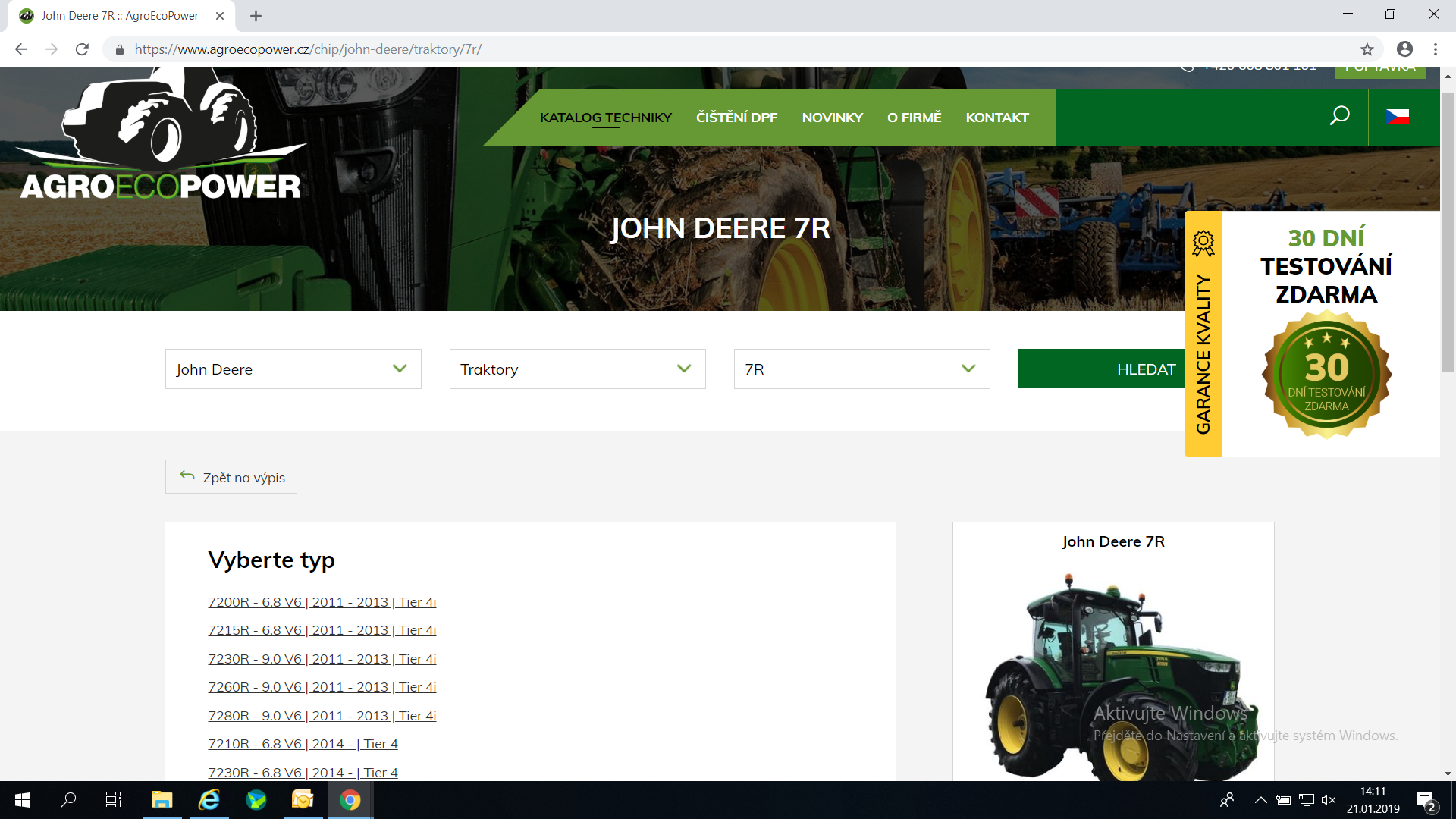 Hydraulické filtry
Hlídání ucpání
Pokud jsou ucpané NEPOUŽÍVAT
Nečistoty do systému
Poškození čerpadel
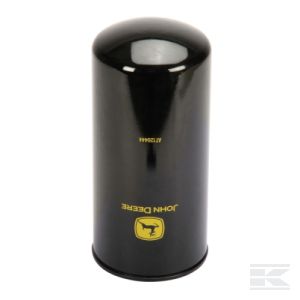 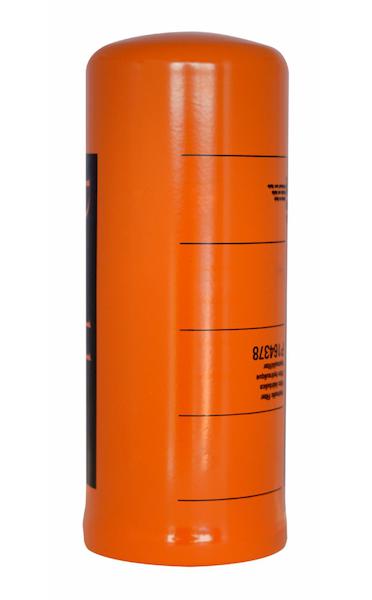 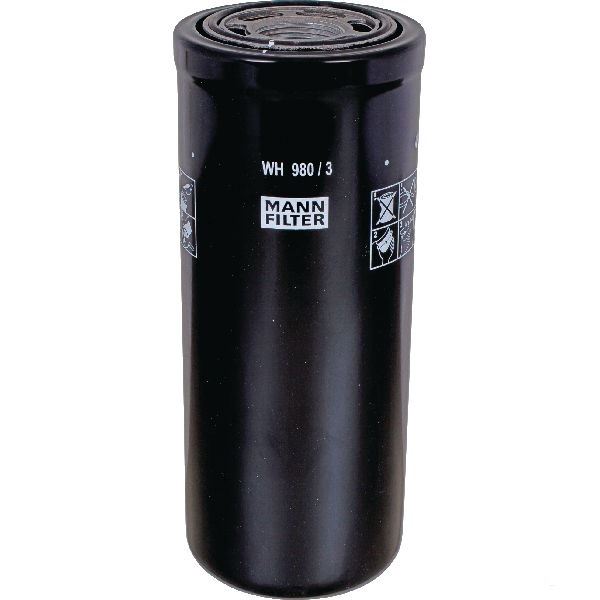 Dusíkové akumulátory
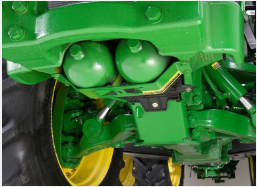 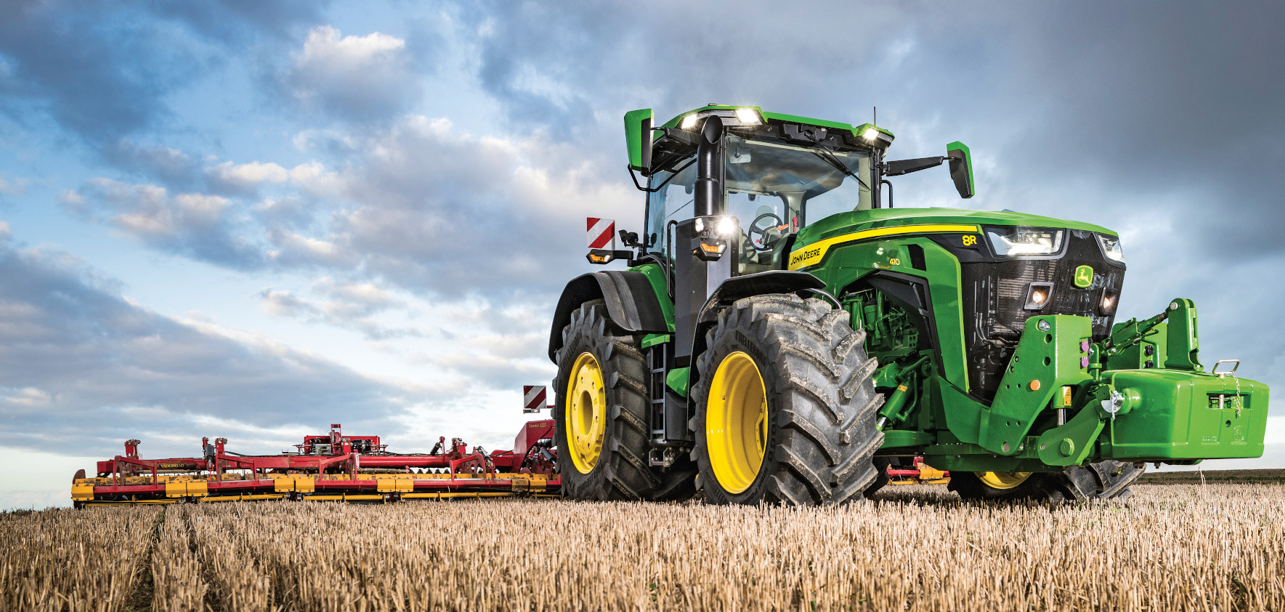 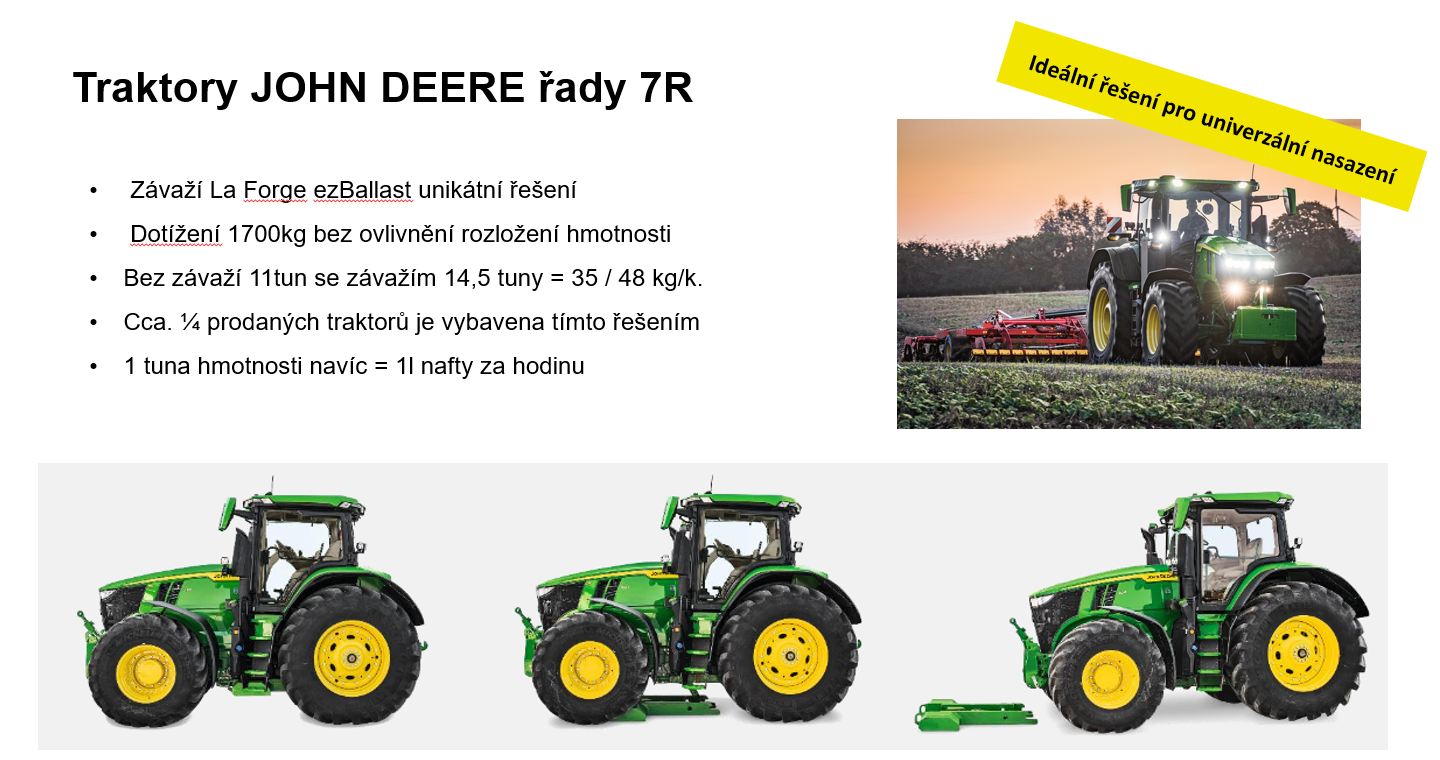 Brzdy
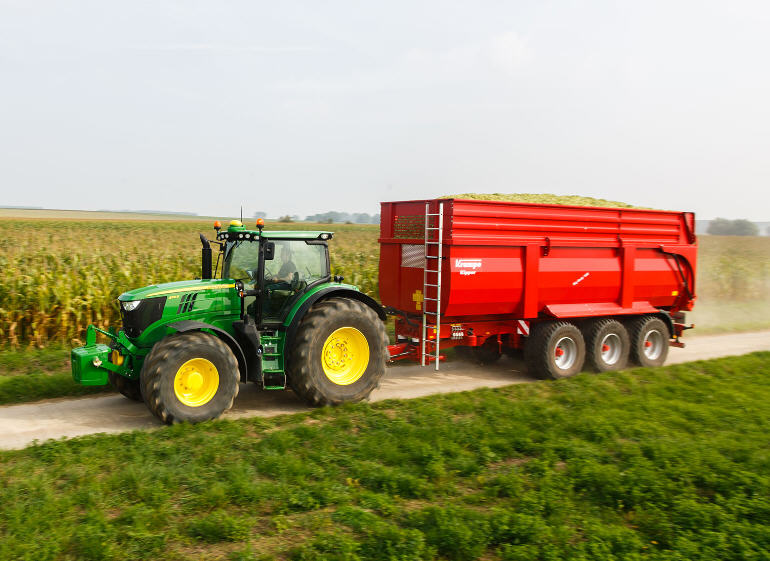 Nízký účinek brzd
Stížnost nebo příznak:
Nedostatečný hydraulický brzdný tlak přívěsu.
Zákazník nespokojen s brzděním přívěsu ve srovnání s předchozími tahači.
Problém nebo situace:
Začátek MY17.5, 7R (94000- ) / 8R (120000-) hydraulické brzdy přívěsu změněny.
Za účelem splnění směrnice EU 167/2013 (mateřské nařízení) byly provedeny následující změny:
Dvouřadá hydraulická brzda přívěsu
Funkce detekce netěsností pro detekci netěsností na žluté (kontrolní) lince
Udržujte brzdný zisk podle směrnice EU 167/2013
Čistota
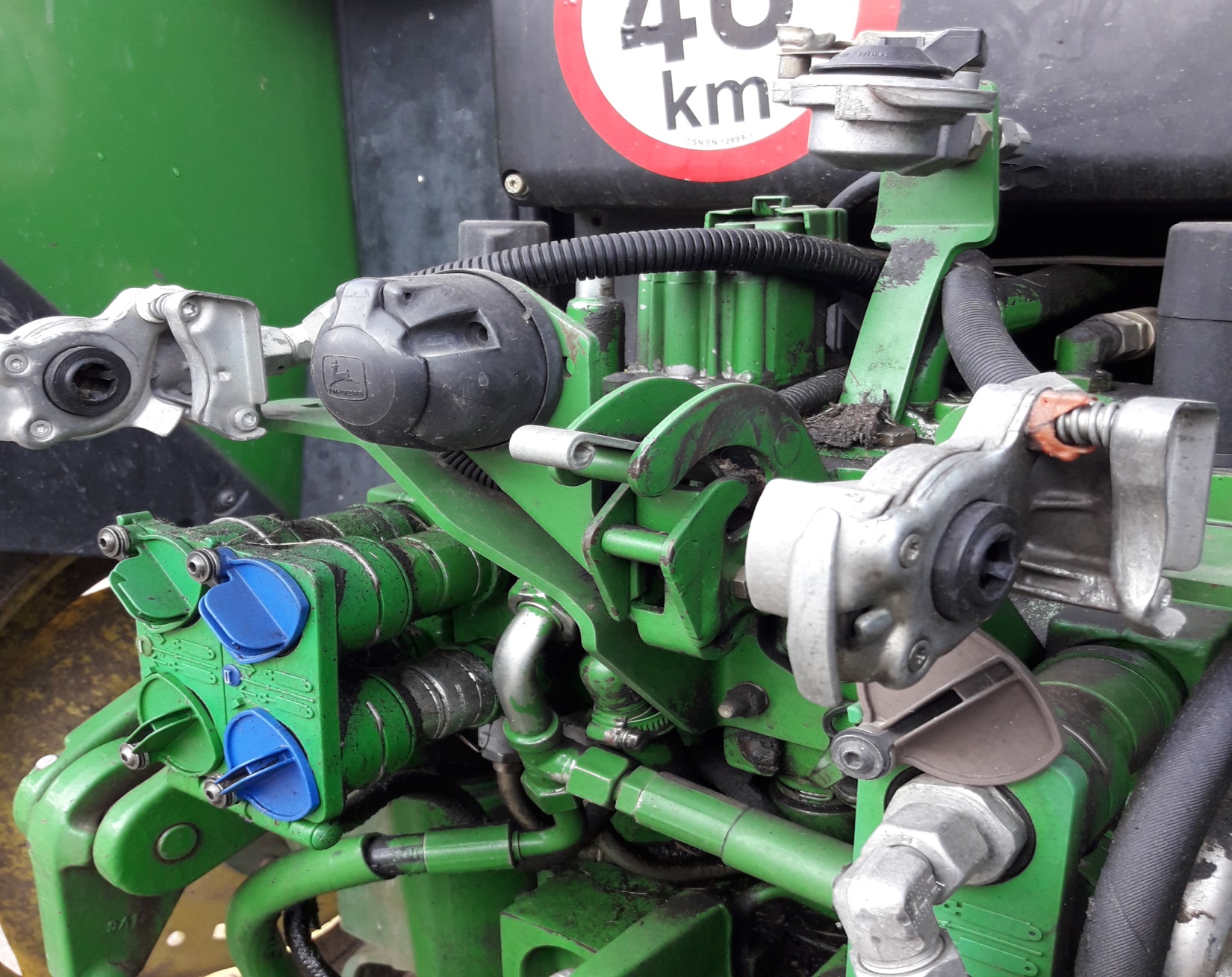 Hmotnosti přívěsů
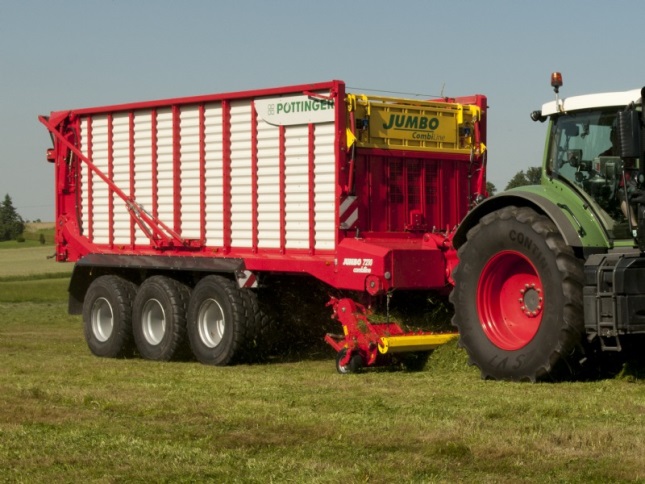 Jumbo combiline až 31000kg



Fliegl cisterna až 39200kg
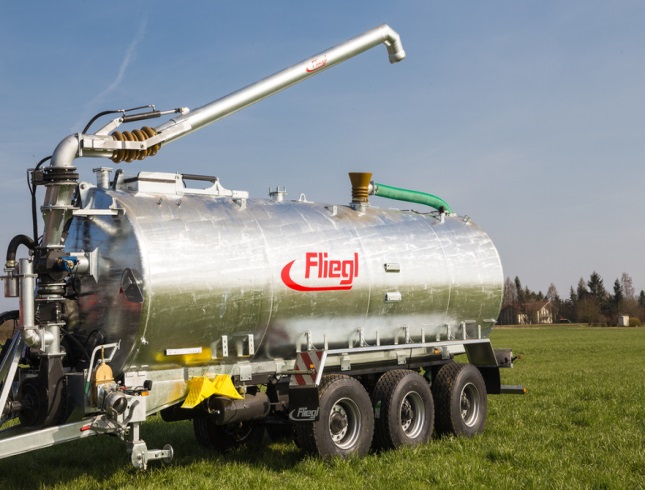 Závěsné zařízení-přívěsy
Kontrola hadic a přípojek
Kontrola těsnosti
Kontrola brzdových klíčů
Kontrola obložení
Kontrola zátěžáků
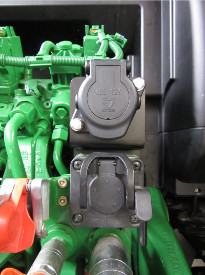 Power beyond
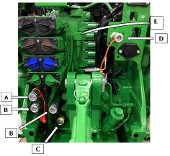 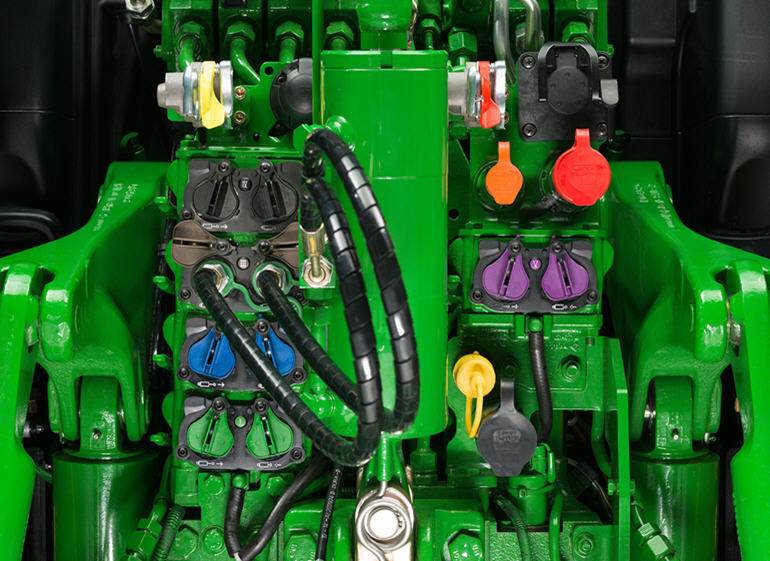 Neprovádět jakékoliv zásahy do elektroinstalace traktorupřídavná světlaradiostaniceklaksonybarevné hudbyapod.
Software
Pozor na dálkové přeprogramování
Provádět pouze se zapnutým zapalováním
Stroj už nemusí odjet
Provádět pouze když je dostatek času
Pokud si nejste jisti, zavolejte
Pokud je motor načipován NEPROVÁDĚT!
Zásuvky
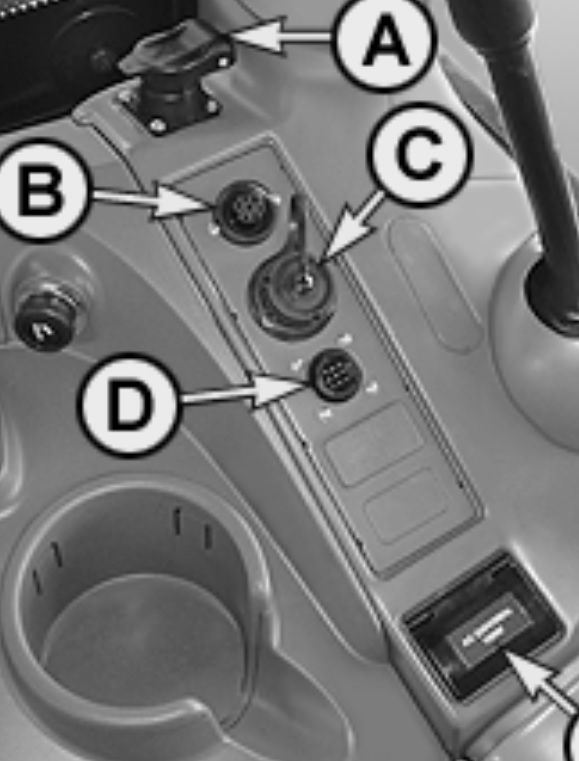 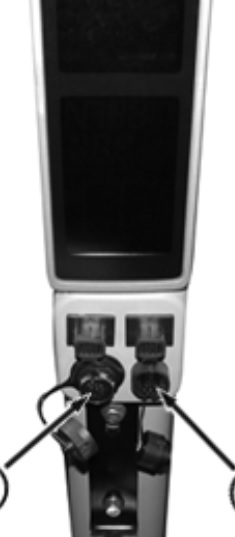 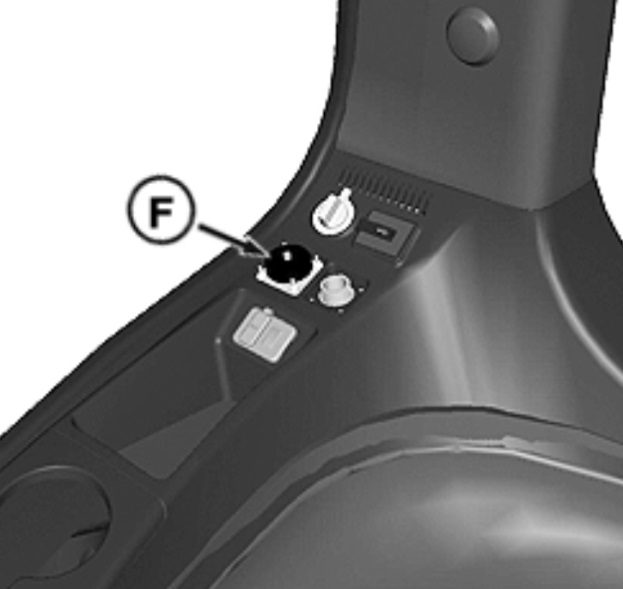 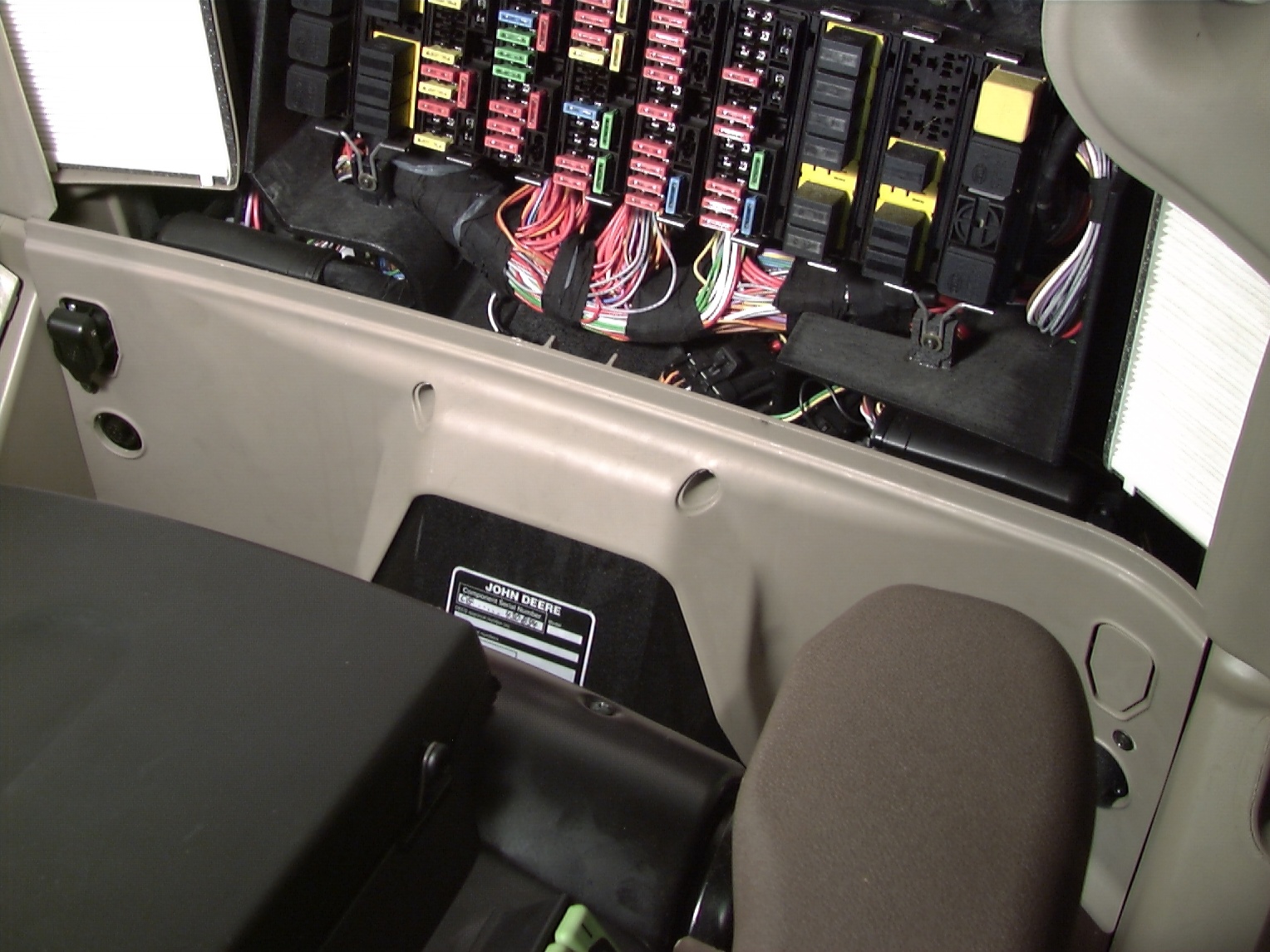 Pozor na pojistky
AGRO PNEU
Huštění
Každá pneu – své hustící tabulky
AGRO PNEU
Huštění
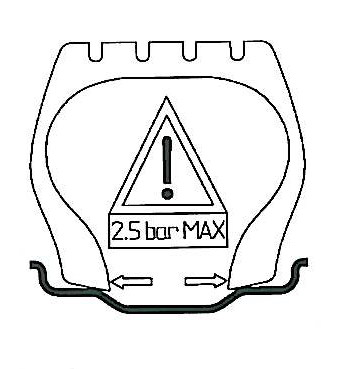 Nemá nic společného s provozním tlakem !!!
Maximální montážní tlak, při kterém musí pneumatika dosednout do patek ráfku !!!
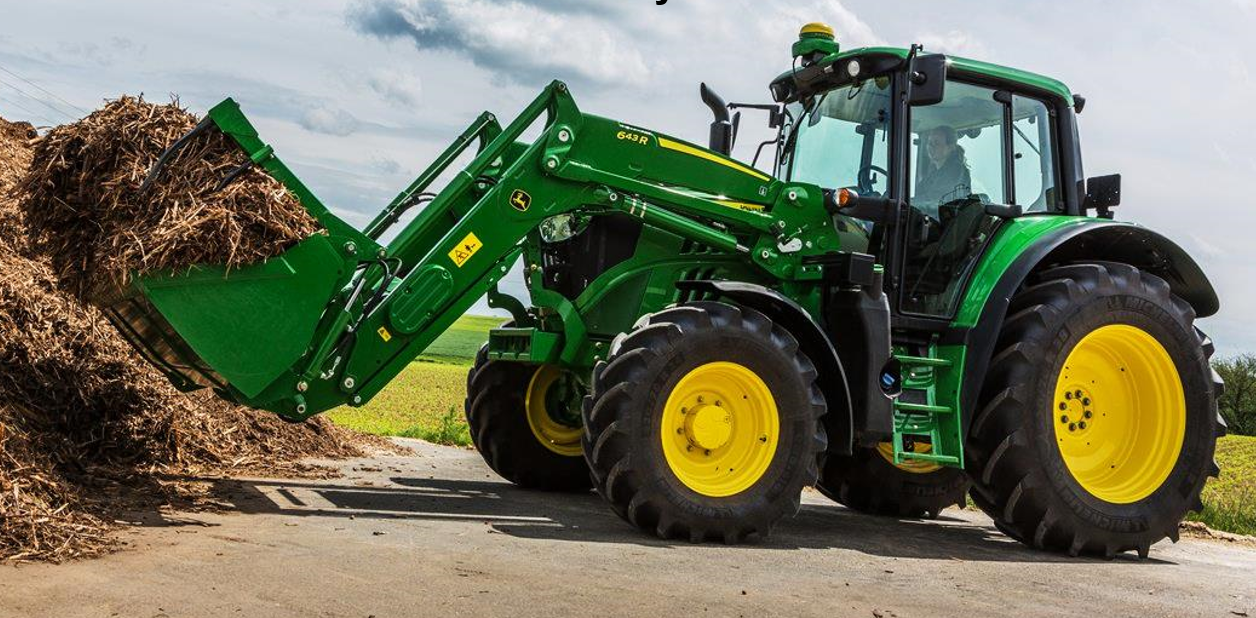 Precision farming     Precizní zemědělství
Variabilní aplikace hnojiv 
Variabilní aplikace pesticidů
Variabilní setí
Precizní zemědělství
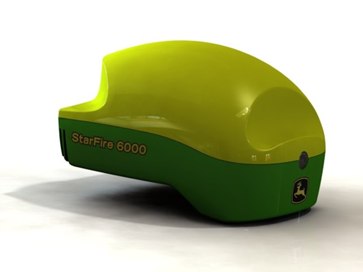 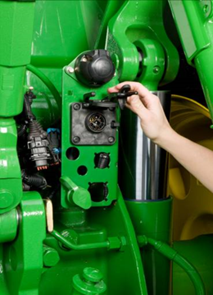 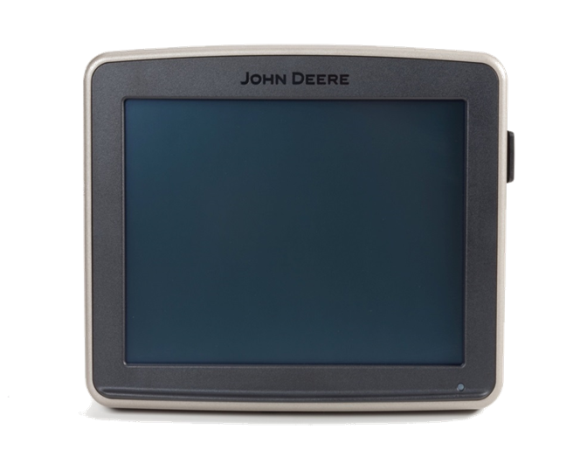 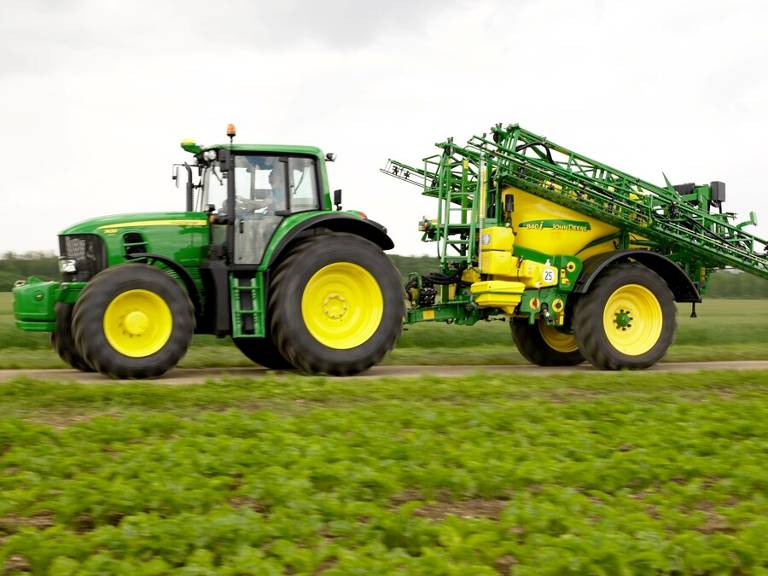 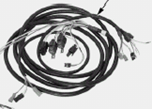 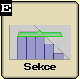 Přijímače
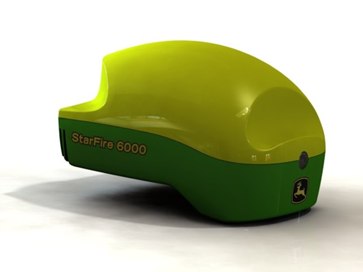 Dostupné signály:





SF3 signál:
Nyní 3 cm  nová přesnost
Pod 30 minut načítaní plného signálu (o 66 % rychleji než SF3000)  rychlejší ranní start
Sezonní opakování celou sezonu zůstávají hranice a linie 

StarFire 6000:
Lepší dostupnost signálu díky třem satelitům
Data logger integrován v přijímači
Softwareová aktualizace za dobu kolem dvou minut, oproti cca půl hodině na SF3000
SF1	15 cm
SF3	3 cm
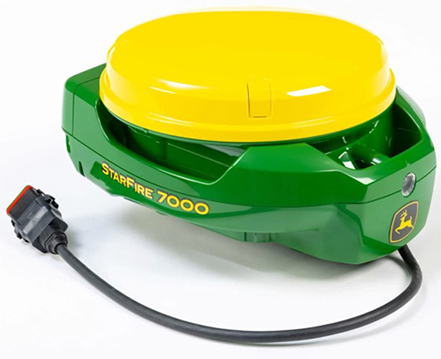 RTK        2,5 cm
GS 3       vs.      GS 4
2630
4600
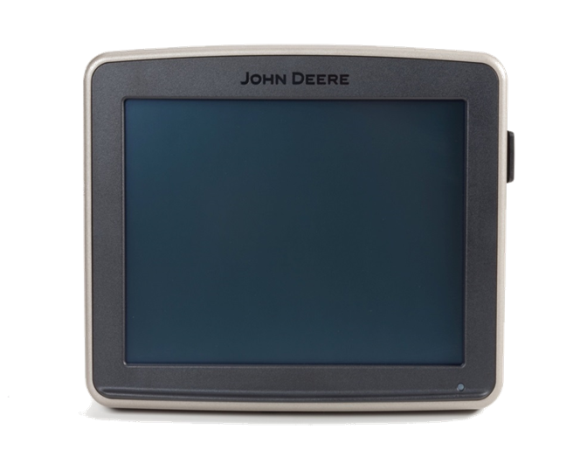 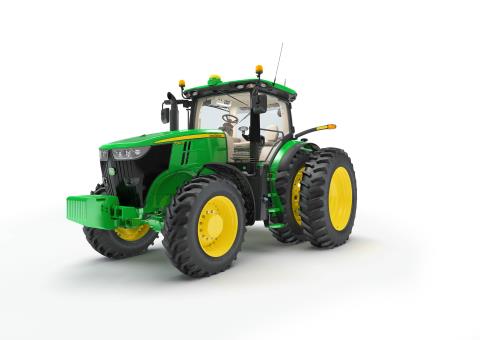 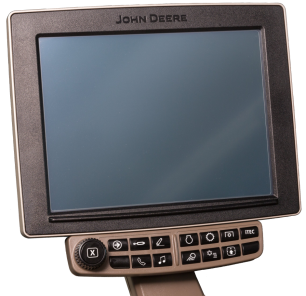 SC pouze 16 sekcí
Paměť 800MB
Harvest lab
SC až 256 sekcí
32GB
Otáčení na souvrati
Možnost rozšíření
Pasivní navádění
Aktivace
2630
4600
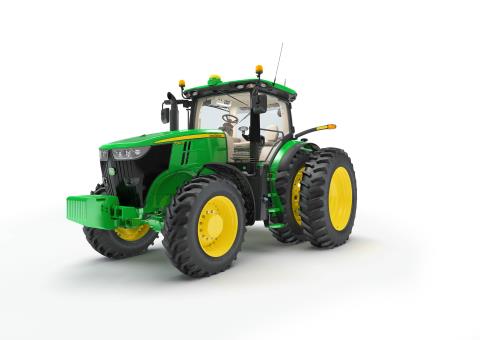 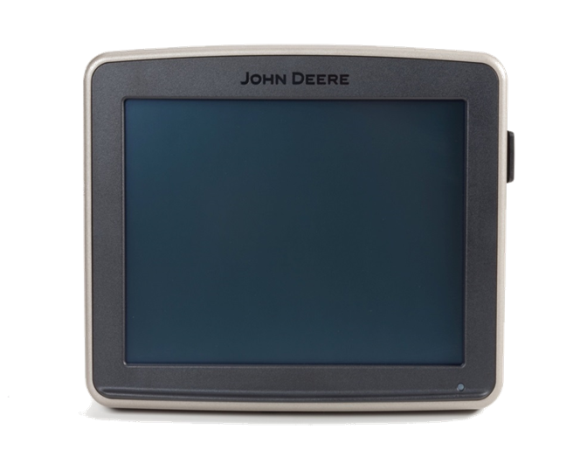 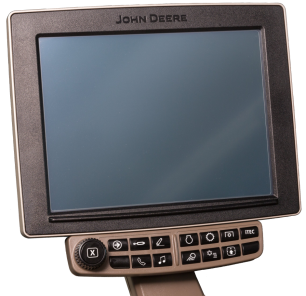 AutoTrac
SectionControl
Autotrac RowSense
AutoTrac
Autotrac+SectionControl
Autotrac+Secton control+AT Vision+Pasivní navádění
bez pasivního navádění nářadí			 S pasivním naváděním nářadí
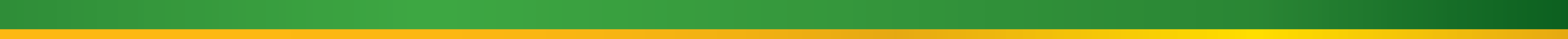 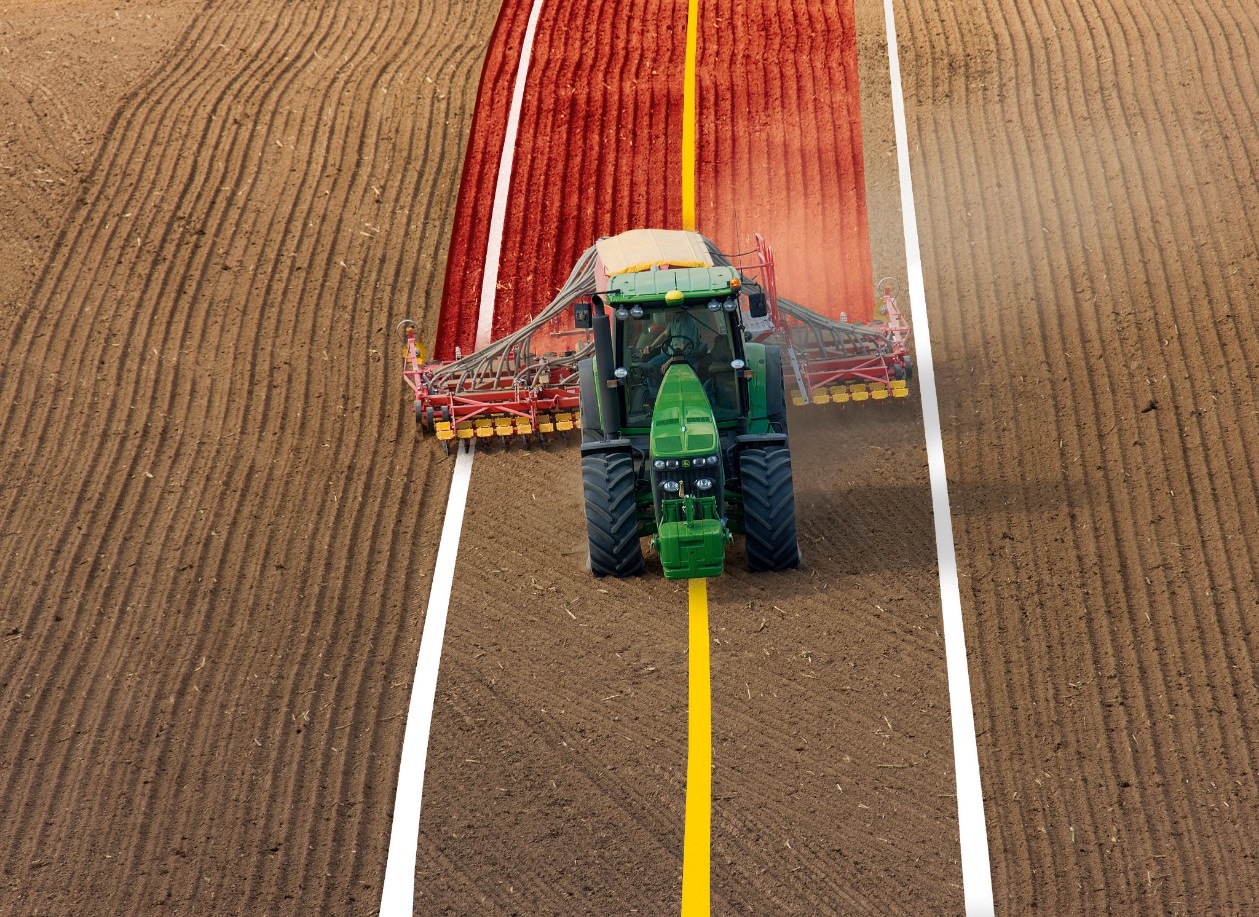 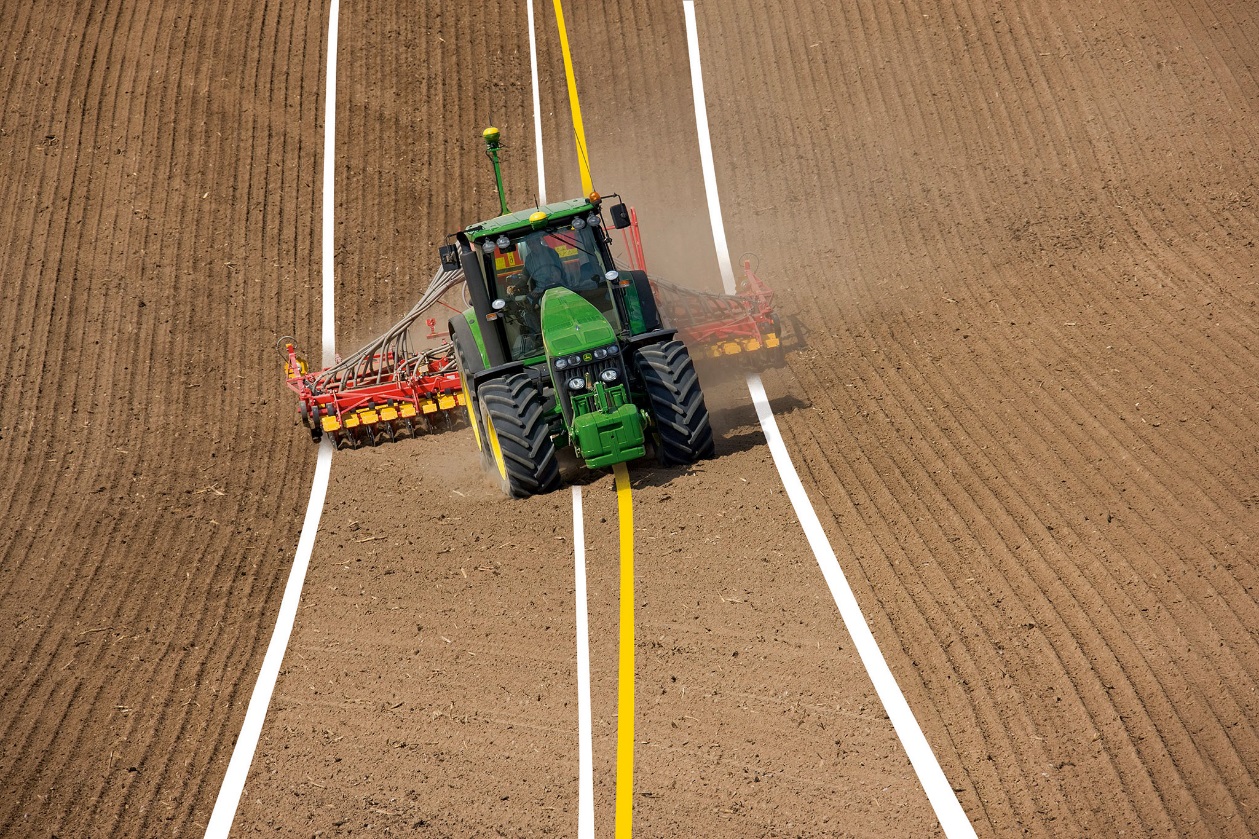 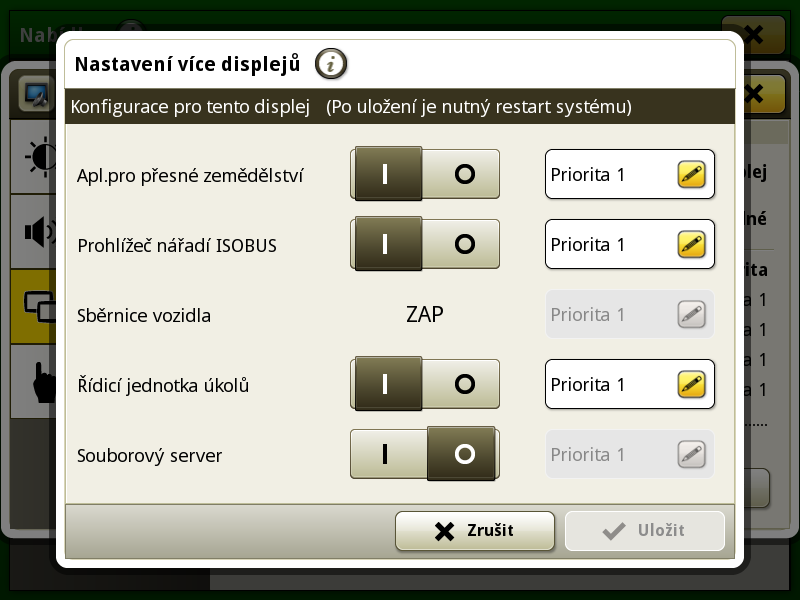